เอกสารประกอบการแนะนำตัว
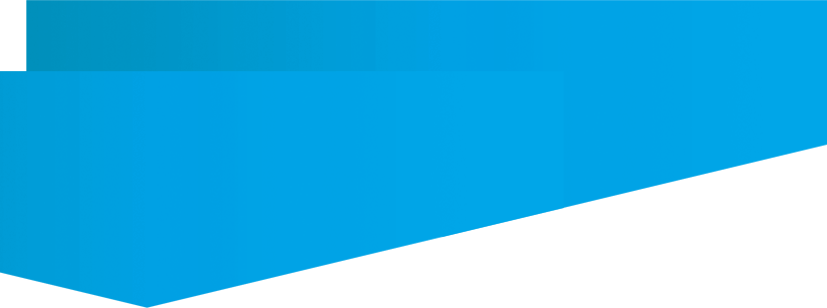 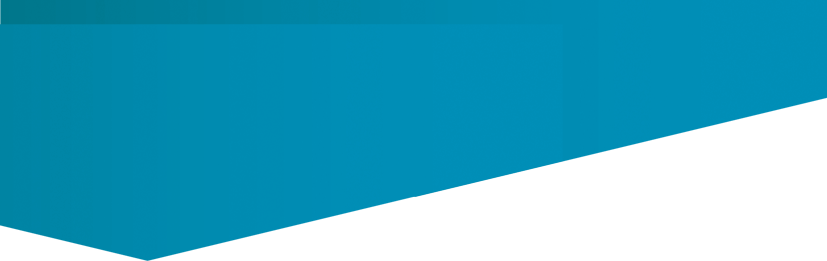 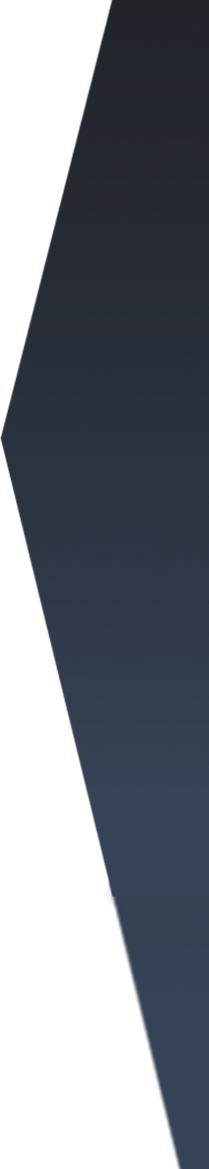 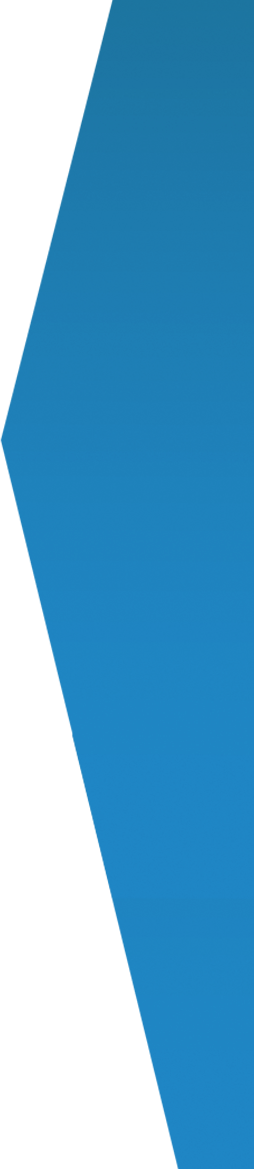 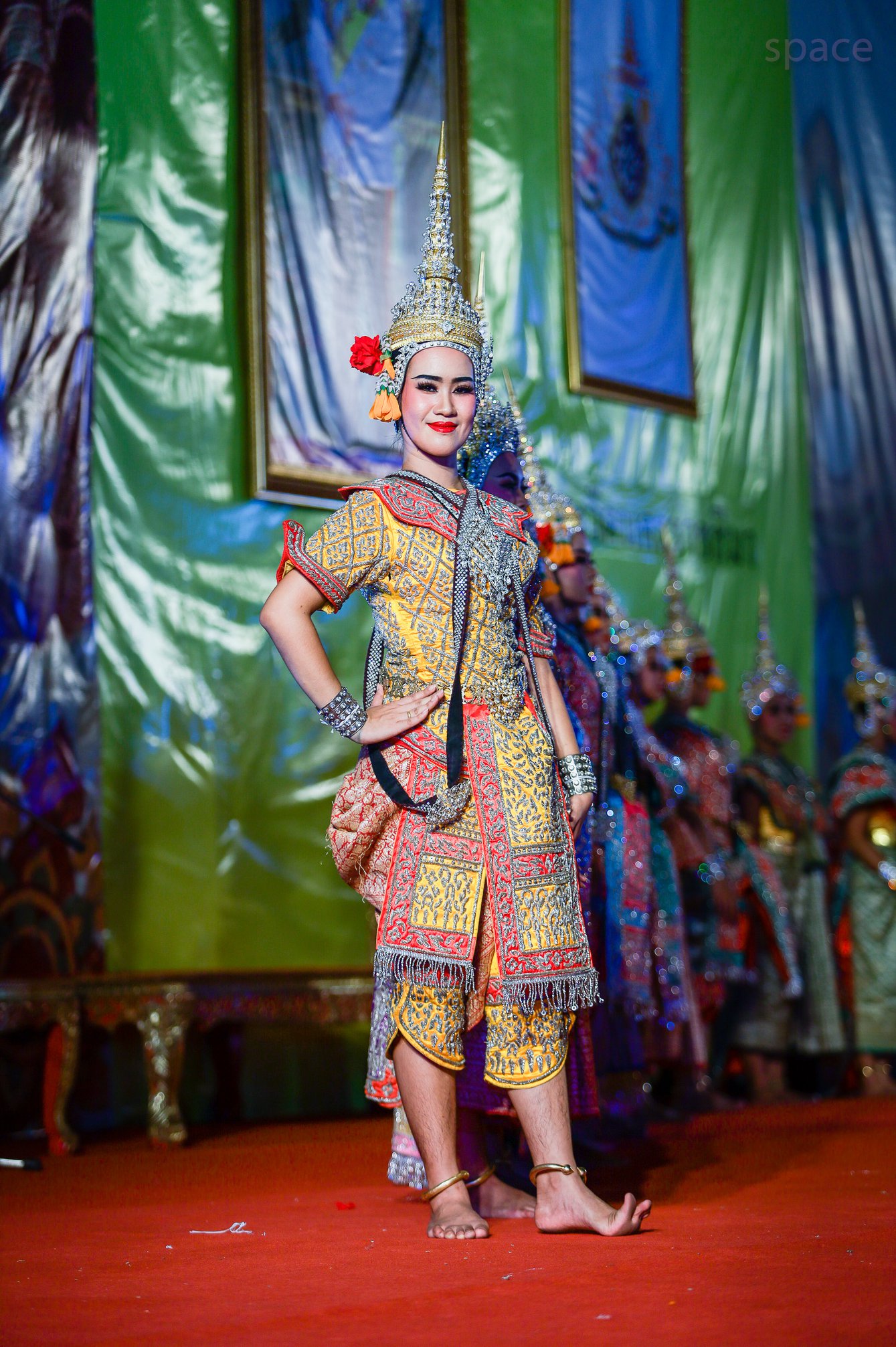 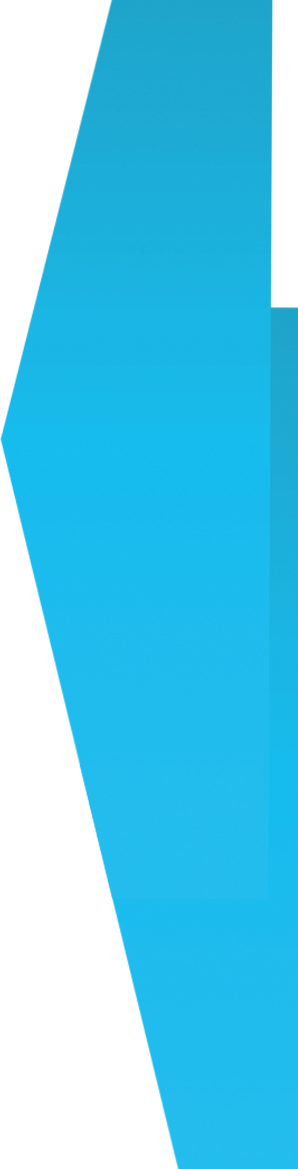 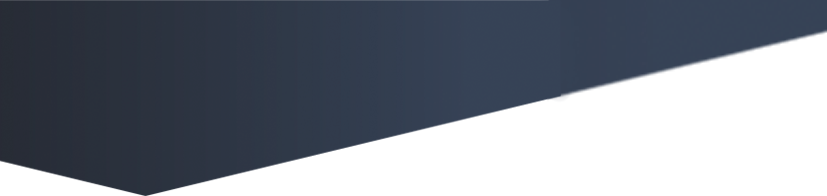 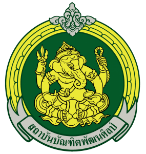 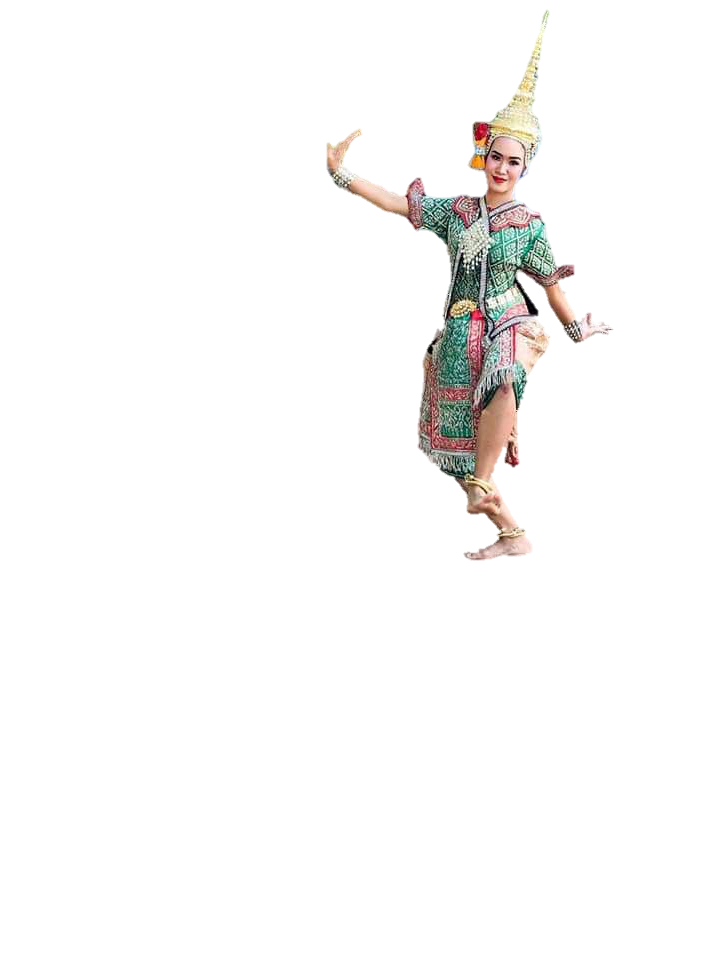 เอกสารประกอบการแนะนำตัว
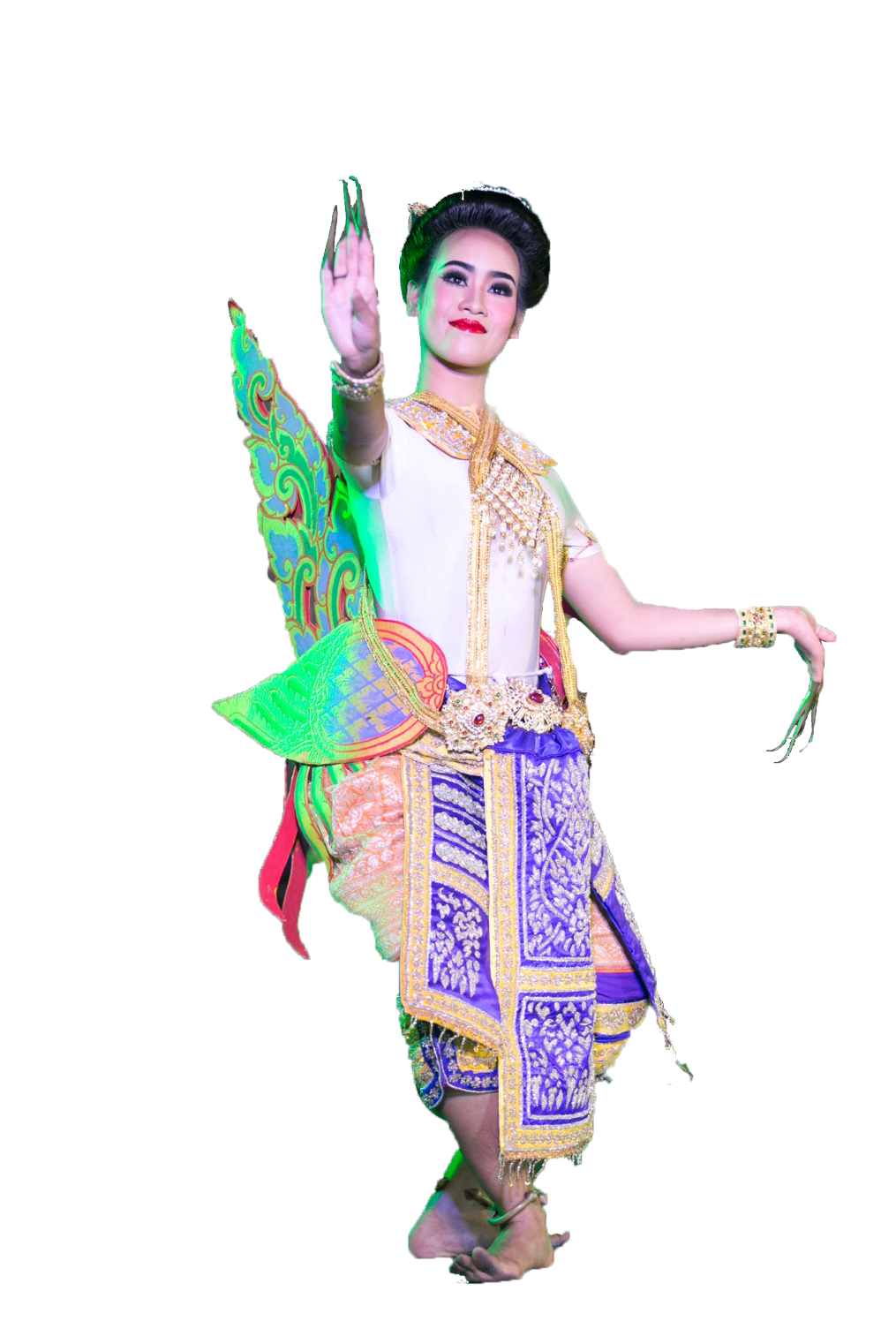 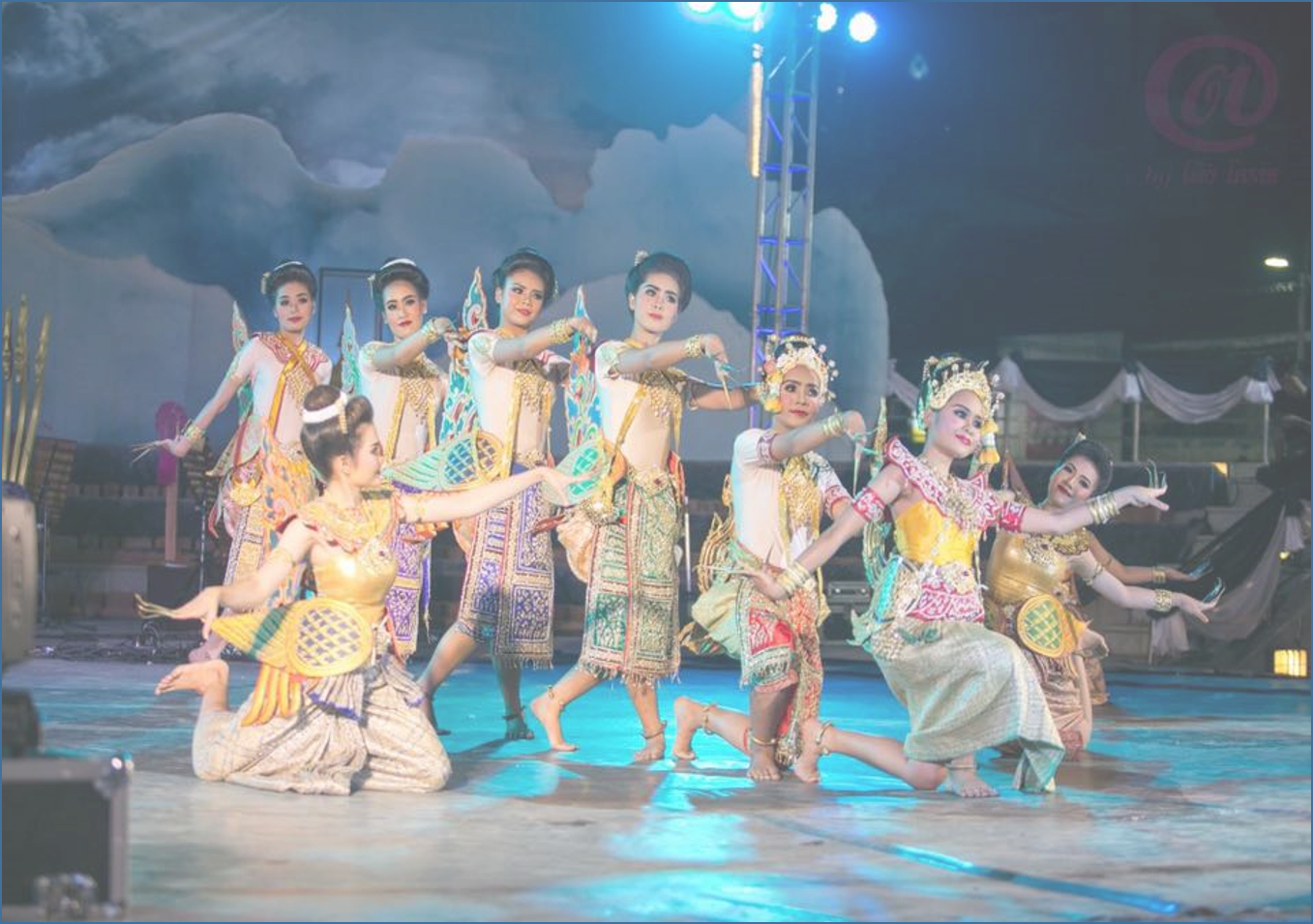 ล่องเรือต้องมีเข็มทิศ ใช้ชีวิตต้องมีจุดมุ่งหมาย
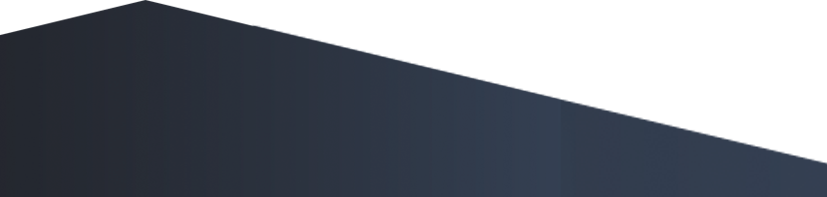 นางสาวสิริกร  เจรจา
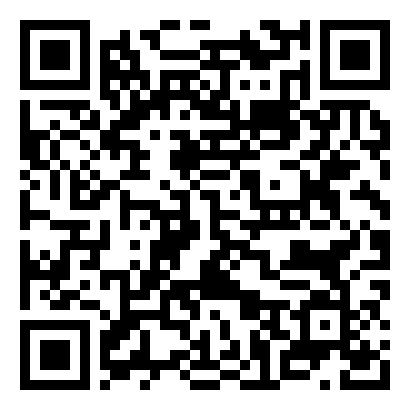 ศึกษาศาสตรบัณฑิต สาขานาฏศิลป์ไทย (ละครพระ)
เกียรตินิยมอันดับ 1
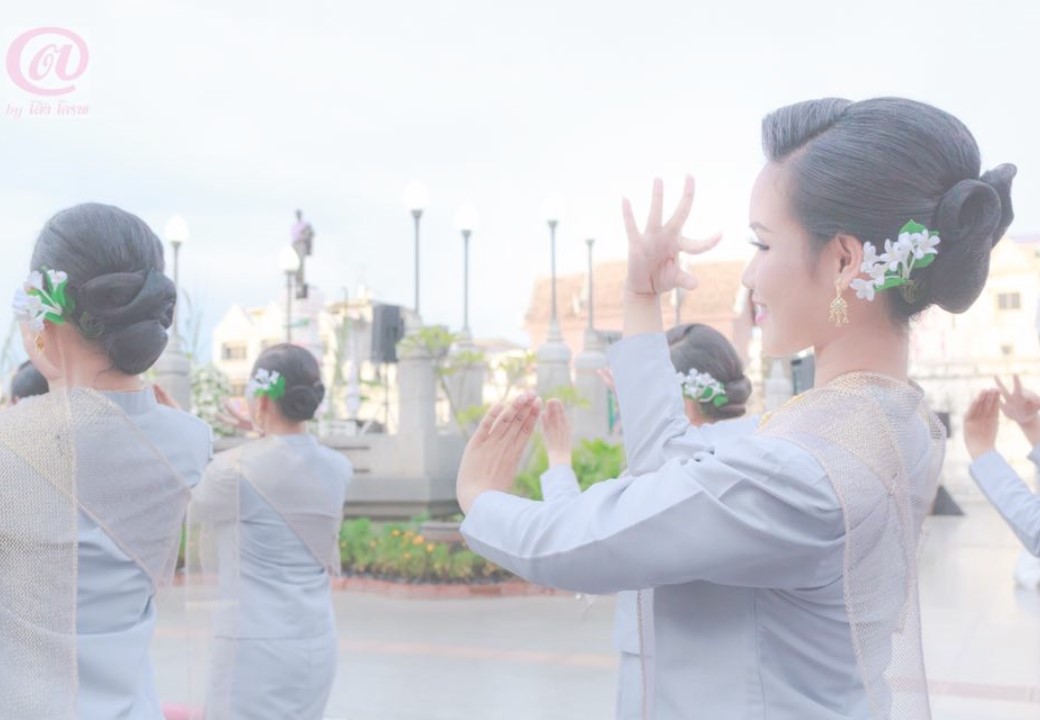 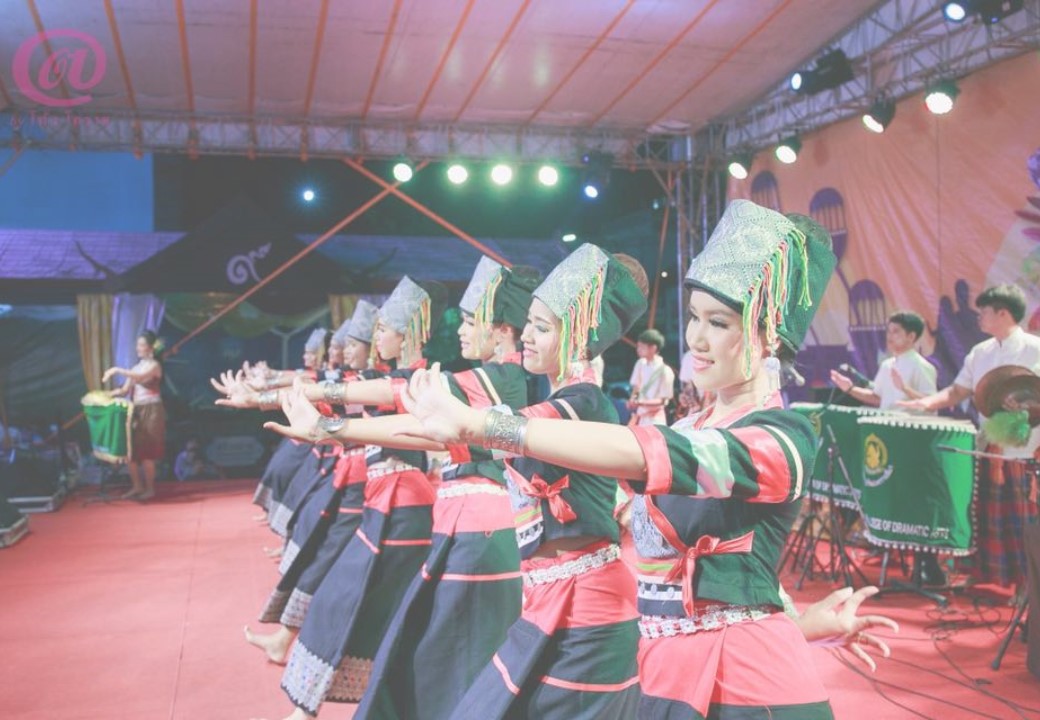 ผลงานทางวิชาการ
ประวัติส่วนตัว
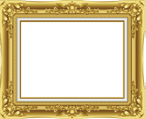 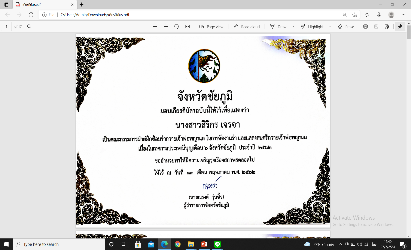 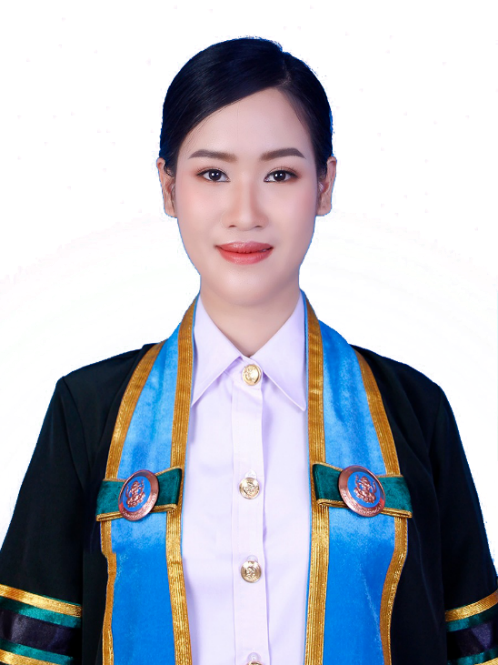 ชื่อ  นางสาวสิริกร   เจรจา
เกิดวันที่ 19 กุมภาพันธ์ 2541
อายุ  24  ปี
สัญชาติ ไทย  เชื้อชาติ ไทย  ศาสนา พุทธ
ที่อยู่ปัจจุบัน  76/1 หมู่ 2 ต.ลาดใหญ่ อ.เมือง จ.ชัยภูมิ  36000
เบอร์โทร 0631641665
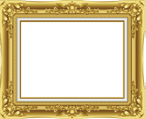 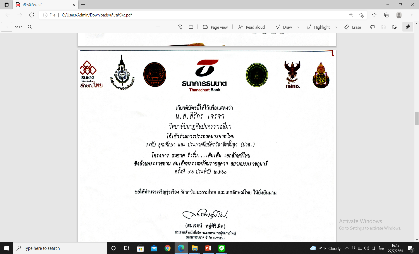 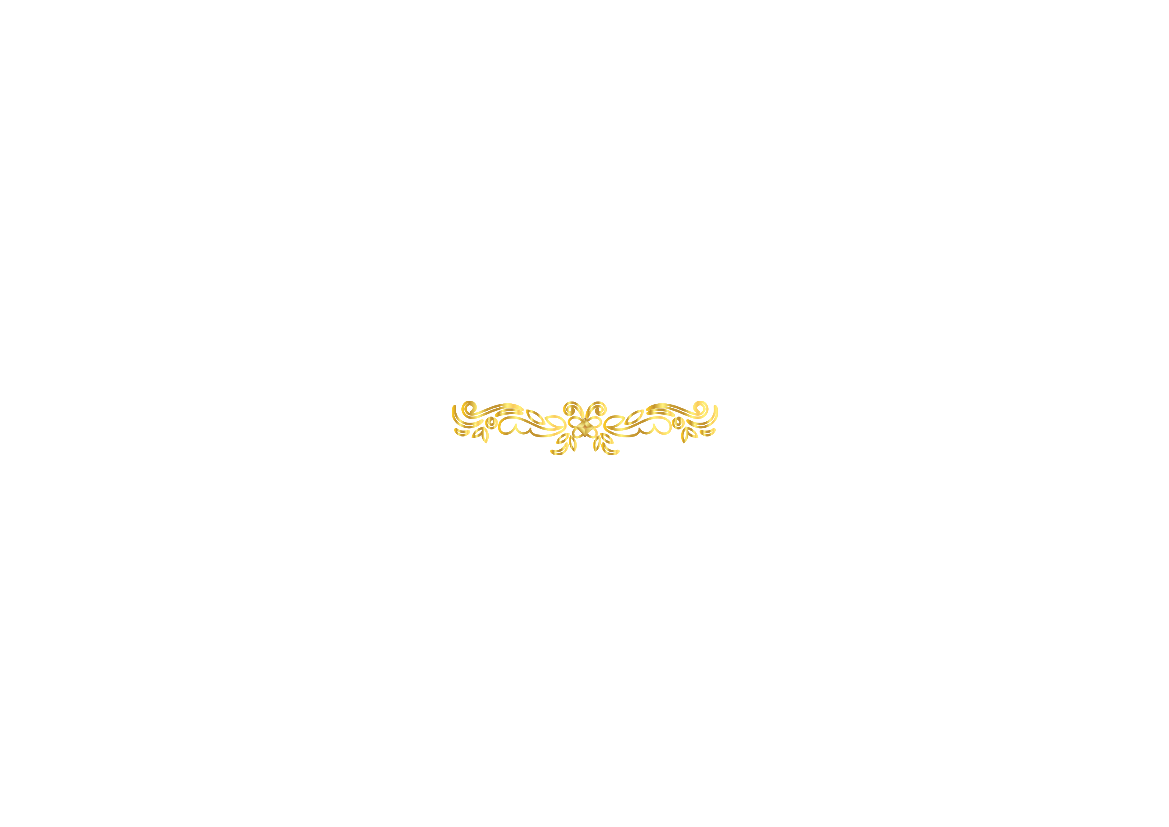 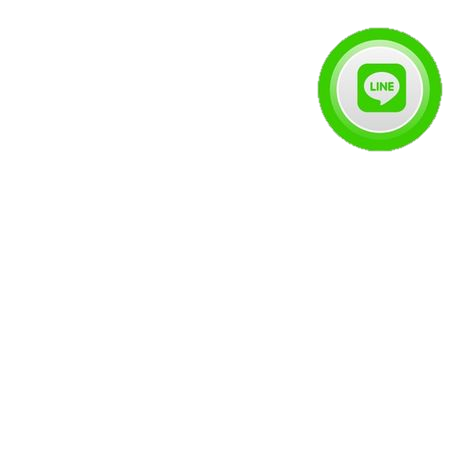 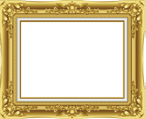 ID : Ppang1921998
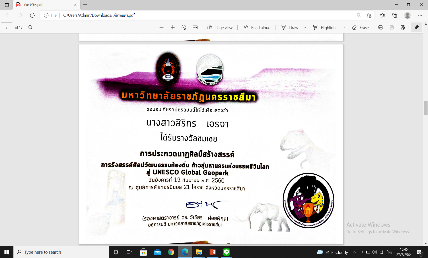 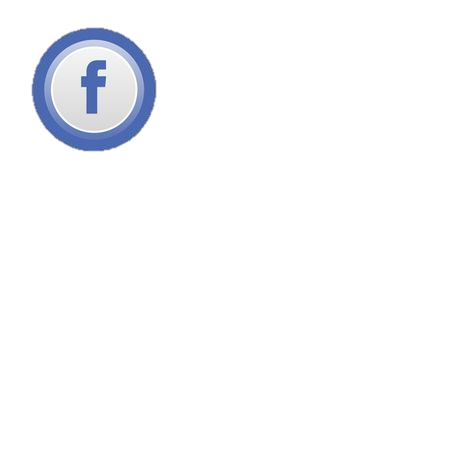 facebook : สิริกร  เจรจา
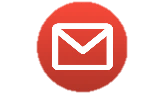 E-mail : PangSirikornJeraja@gmail.com
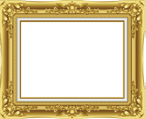 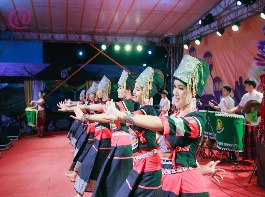 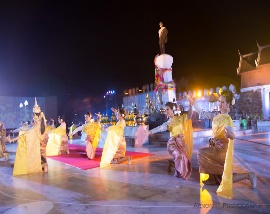 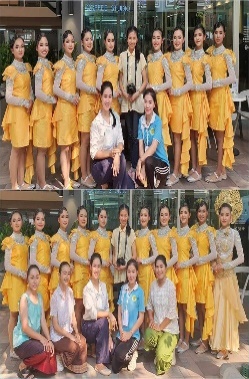 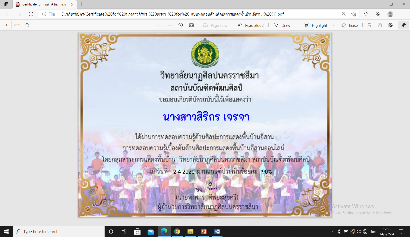 เกียรติบัตร
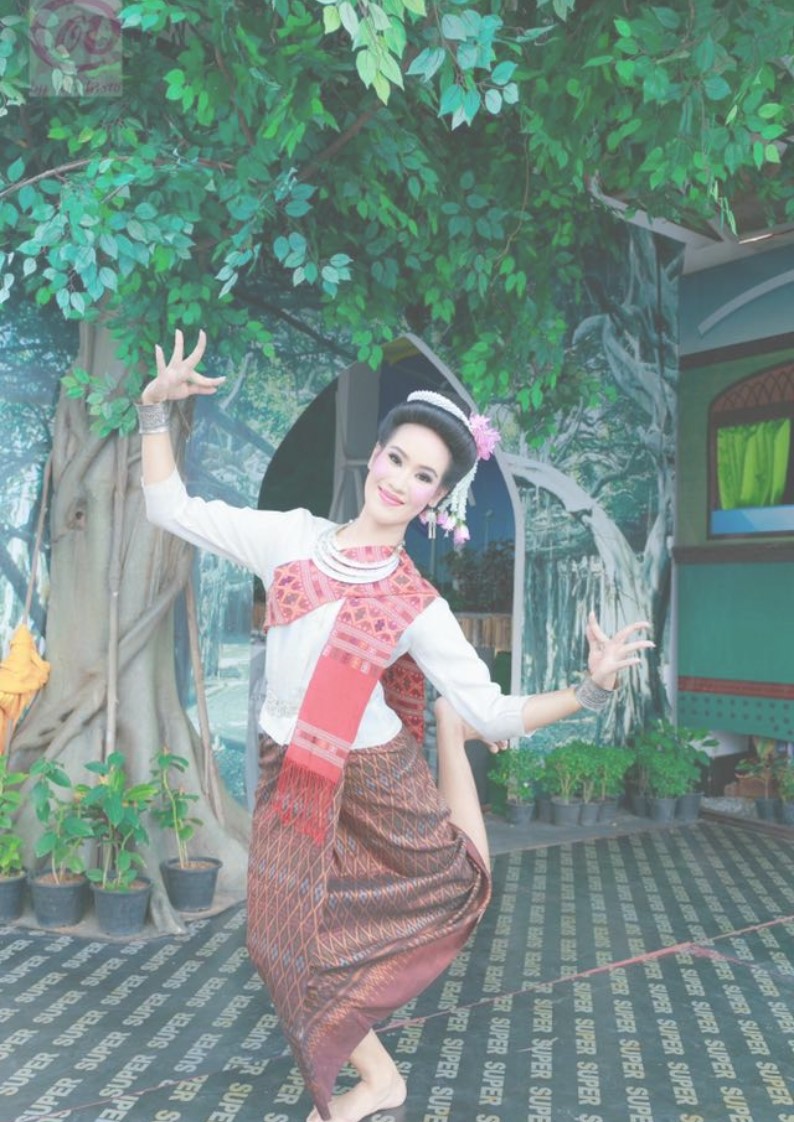 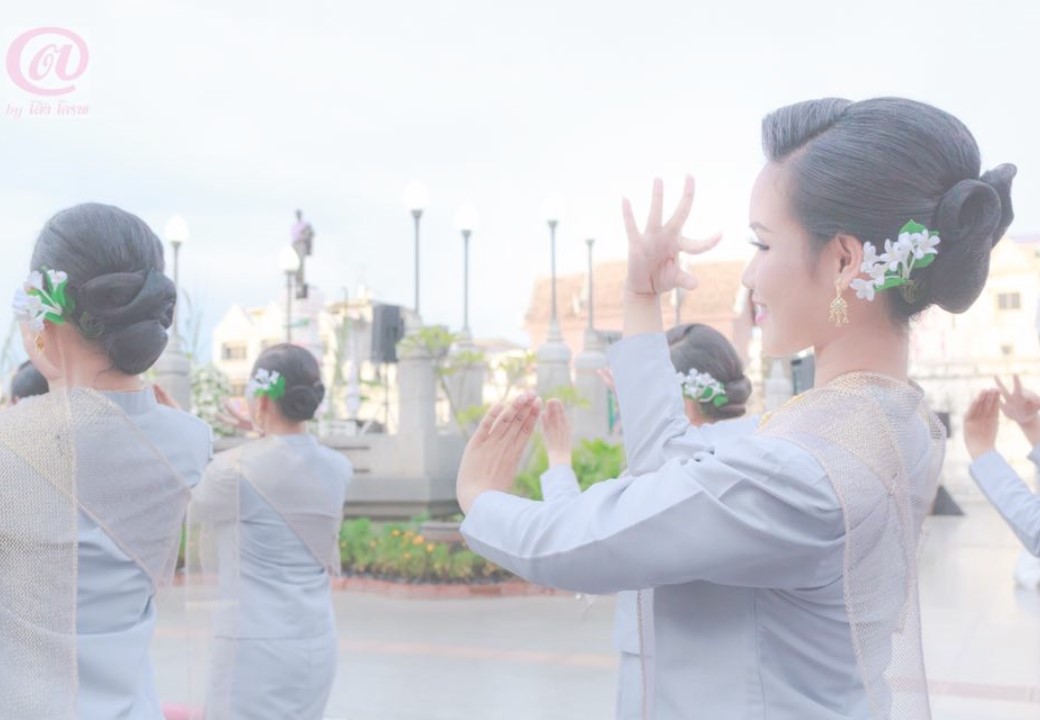 ผลงานทางวิชาการ
ประวัติการศึกษา
ประวัติส่วนตัว
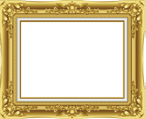 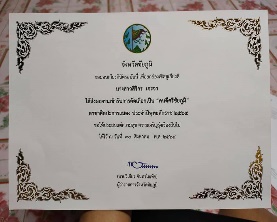 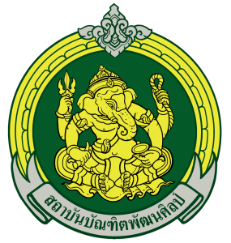 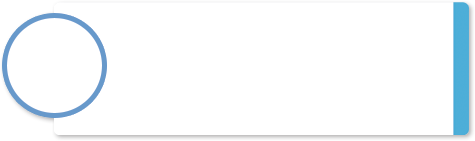 ระดับอุดมศึกษา 2559-2564
(เกียรตินิยมอันดับ 1)
คณะศิลปศึกษา สาขานาฏศิลป์ไทยศึกษา วิทยาลัยนาฏศิลปนครราชสีมา
สถาบันบัณฑิตพัฒนศิลป์  กระทรวงวัฒนธรรม
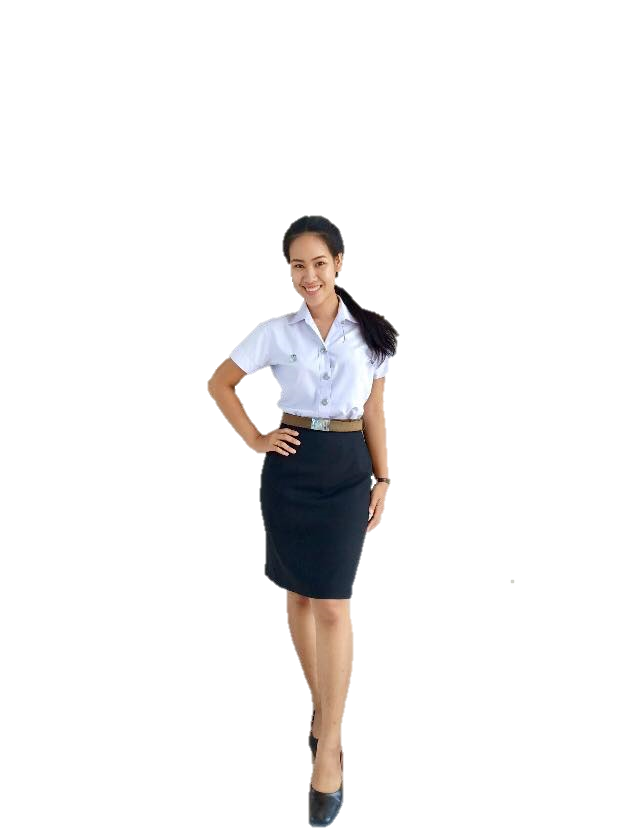 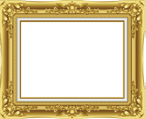 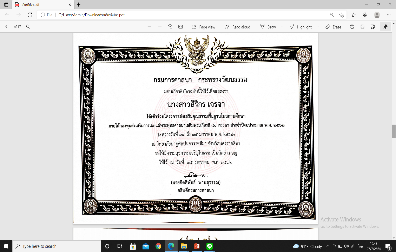 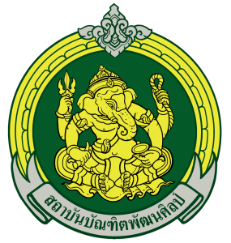 ระดับมัธยมศึกษา 2556-2558
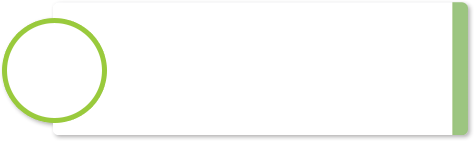 ชั้นมัธยมศึกษาปีที่ 4-6 วิชาเอกละครพระวิทยาลัยนาฏศิลปนครราชสีมา
สถาบันบัณฑิตพัฒนศิลป์  กระทรวงวัฒนธรรม
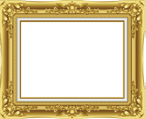 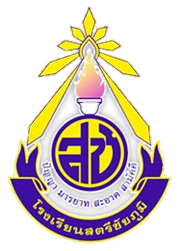 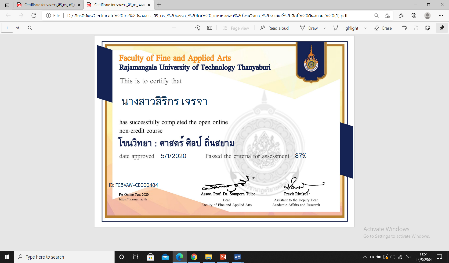 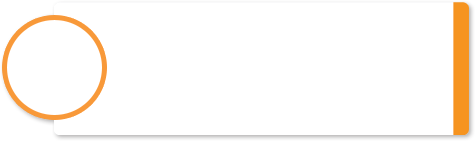 ระดับมัธยมศึกษา 2553-2555
ชั้นมัธยมศึกษาปีที่ 1-3 
โรงเรียนสตรีชัยภูมิ
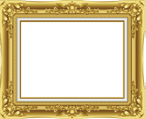 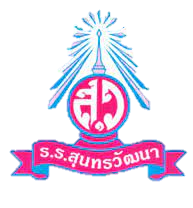 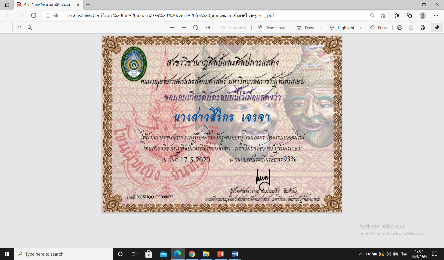 ระดับประถมศึกษา 2552-2554
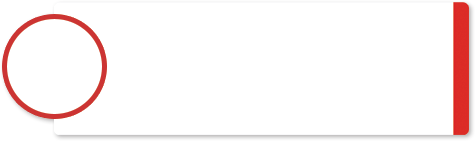 ชั้นประถมศึกษาปีที่ 4-6
โรงเรียนสุนทรวัฒนา จ.ชัยภูมิ
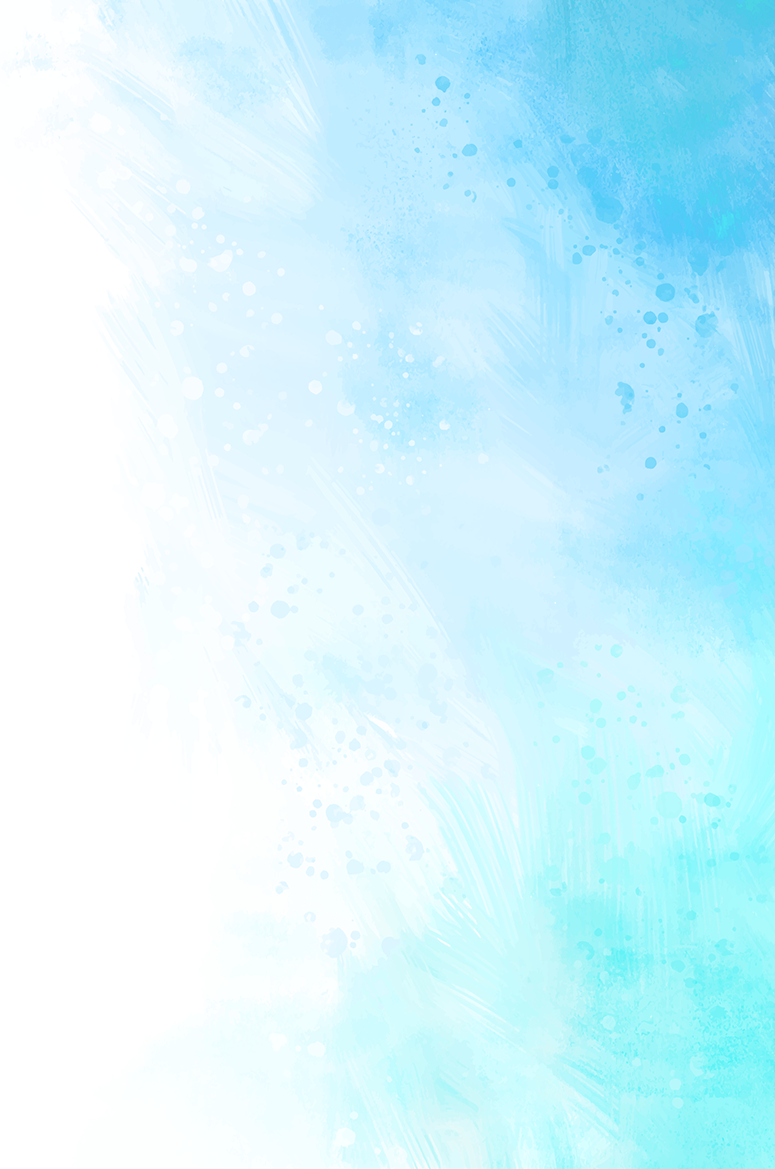 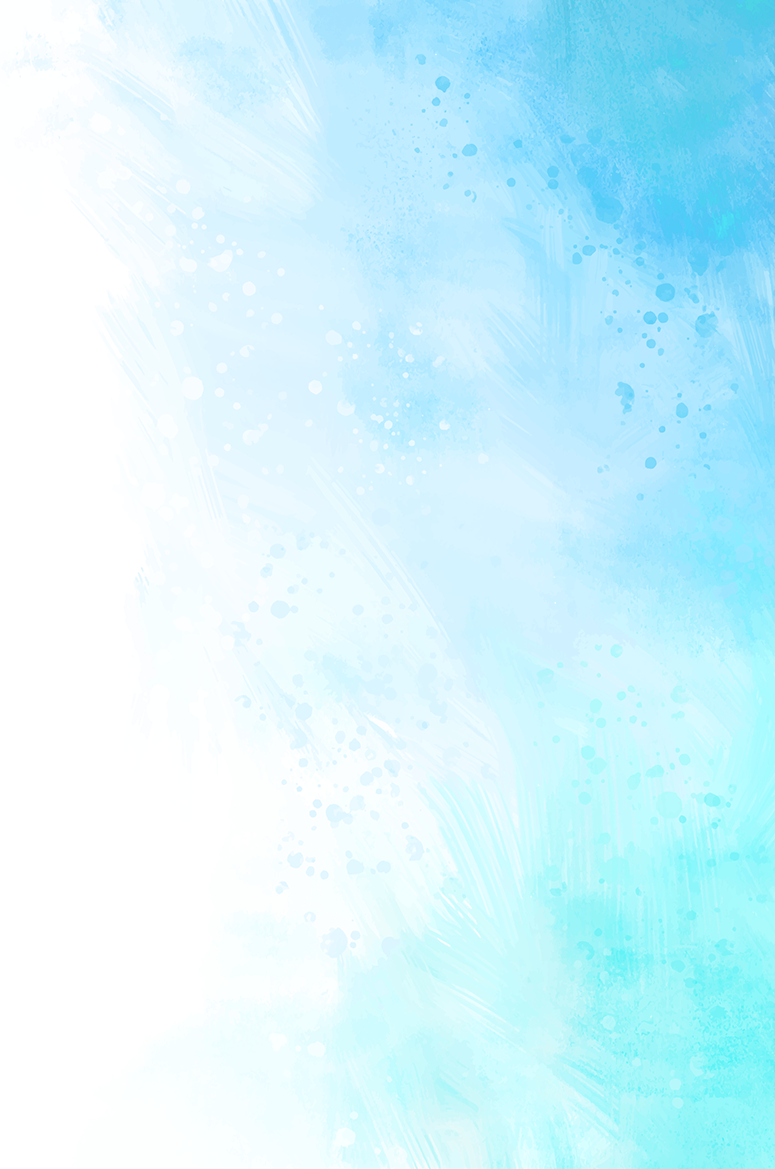 ผลงานสื่อการสอน
ประวัติการทำงาน
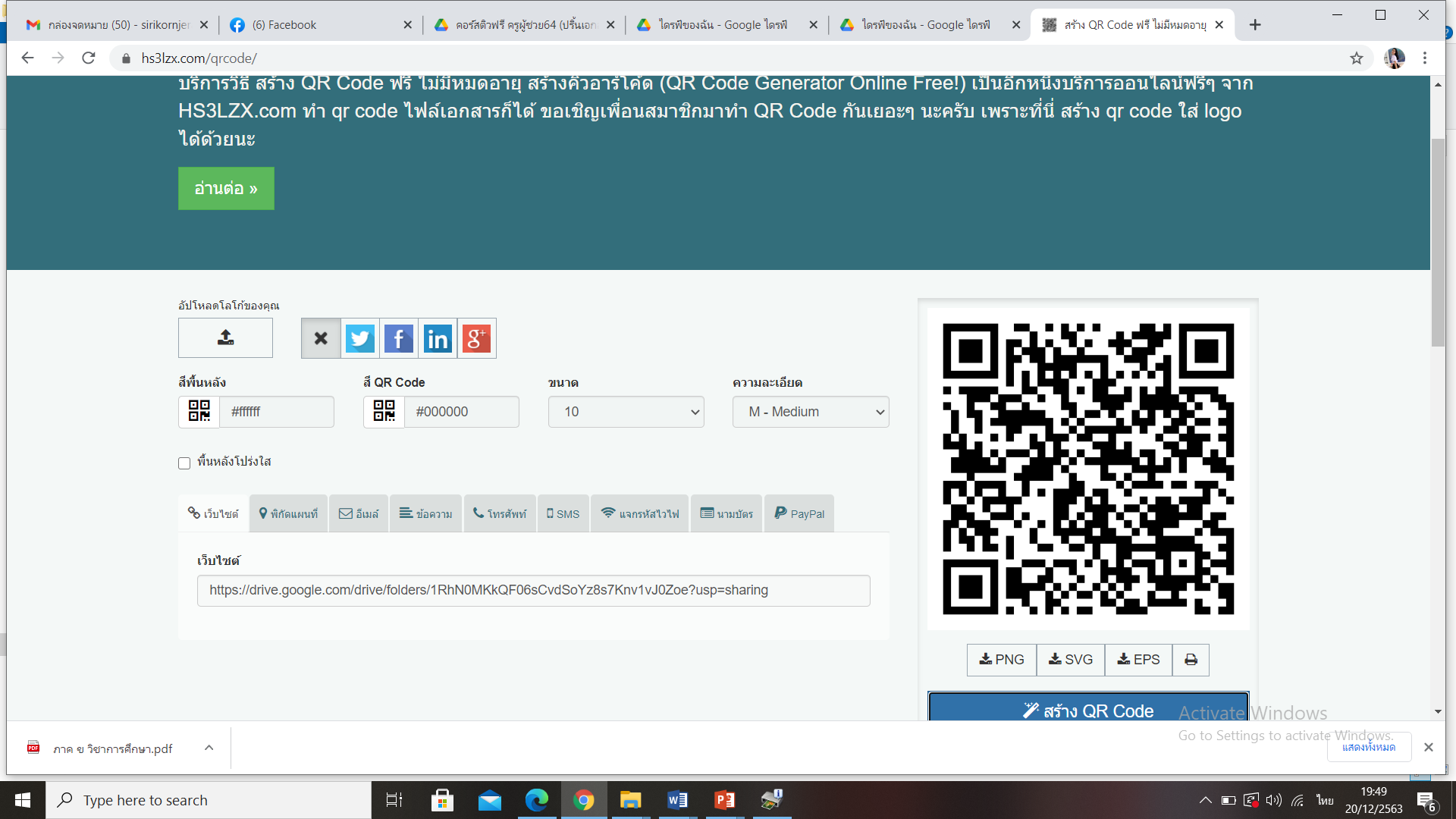 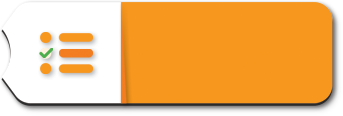 ภาคเรียนที่ 1 ปีการศึกษา 2563
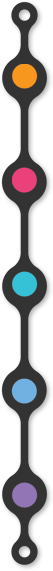 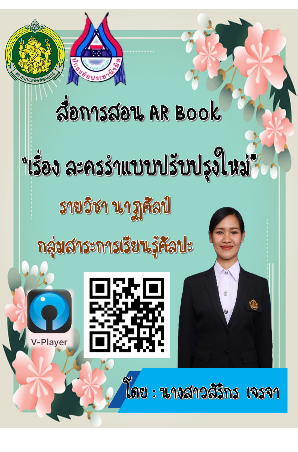 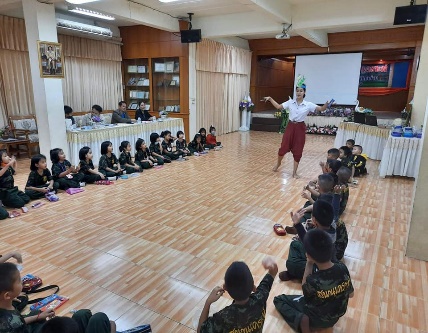 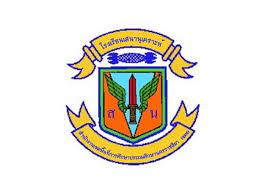 ร.ร.เสนานุเคราะห์อ.เมือง จ.นครราชสีมา
สังกัด สพป.นครราชสีมา เขต 1
แผนการจัดการเรียนรู้วิชานาฏศิลป์ ม.5
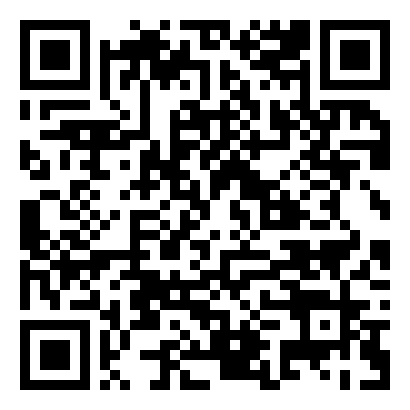 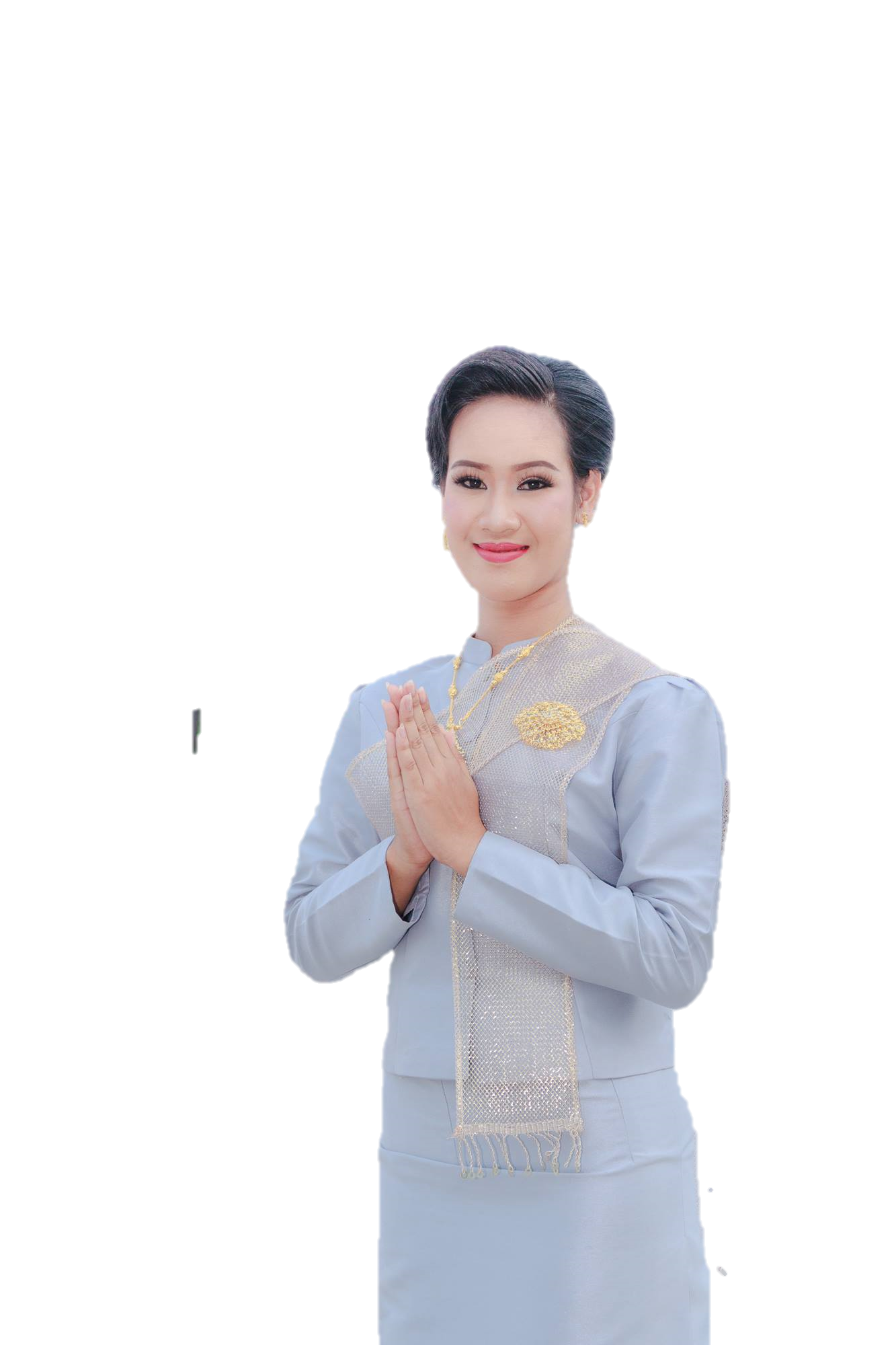 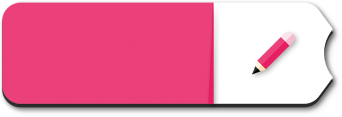 วีดีทัศน์ประกอบการสอนภาคปฏิบัติ รำโทนโคราช เพลง เมืองหญิงกล้า
ภาคเรียนที่ 2 ปีการศึกษา 2563
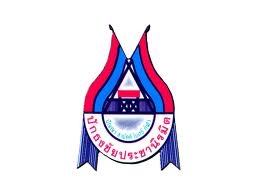 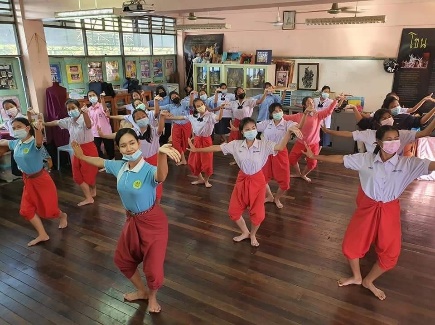 ร.ร.ปักธงชัยประชานิรมิตอ.ปักธงชัย จ.นครราชสีมา
สังกัด สพม.นครราชสีมา เขต 31
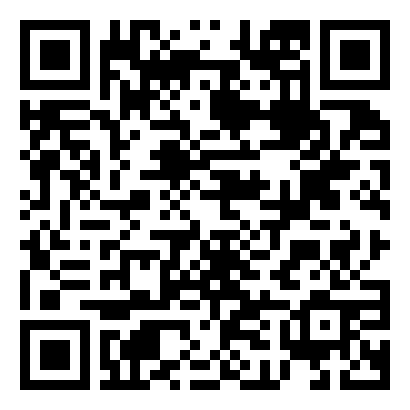 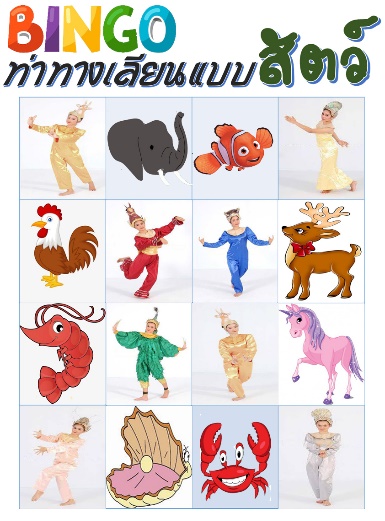 วิจัย/สื่อ/นวัตกรรมแผนการสอน
สื่อการสอนบิงโกการแสดงท่าทางเลียนแบบสัตว์ (ประถม)
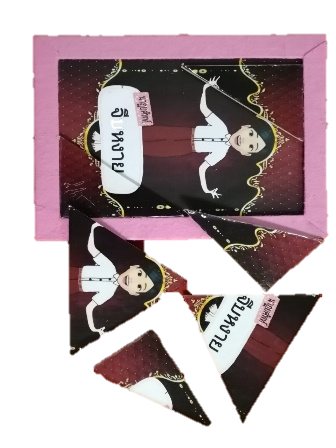 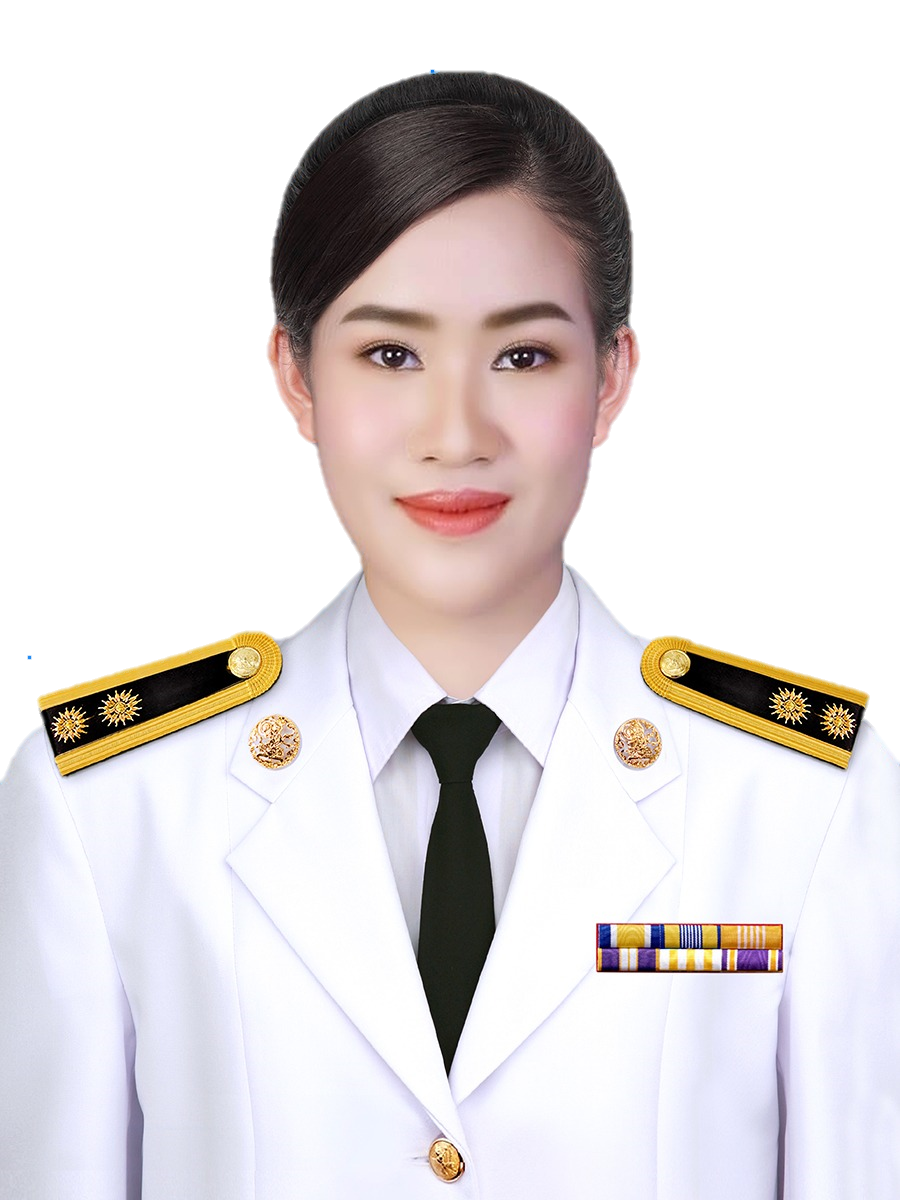 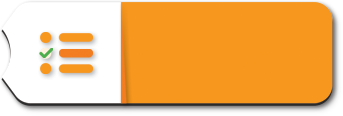 พ.ศ. 2564 - ปัจจุบัน
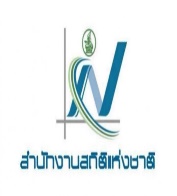 พนักงานราชการเฉพาะกิจสำนักงานสถิติจังหวัดชัยภูมิกระทรวงดิจิทัลเพื่อเศรษฐกิจและสังคม
สื่อการสอนจิ๊กซอว์ ท่านาฏยศัพท์ (ประถม)
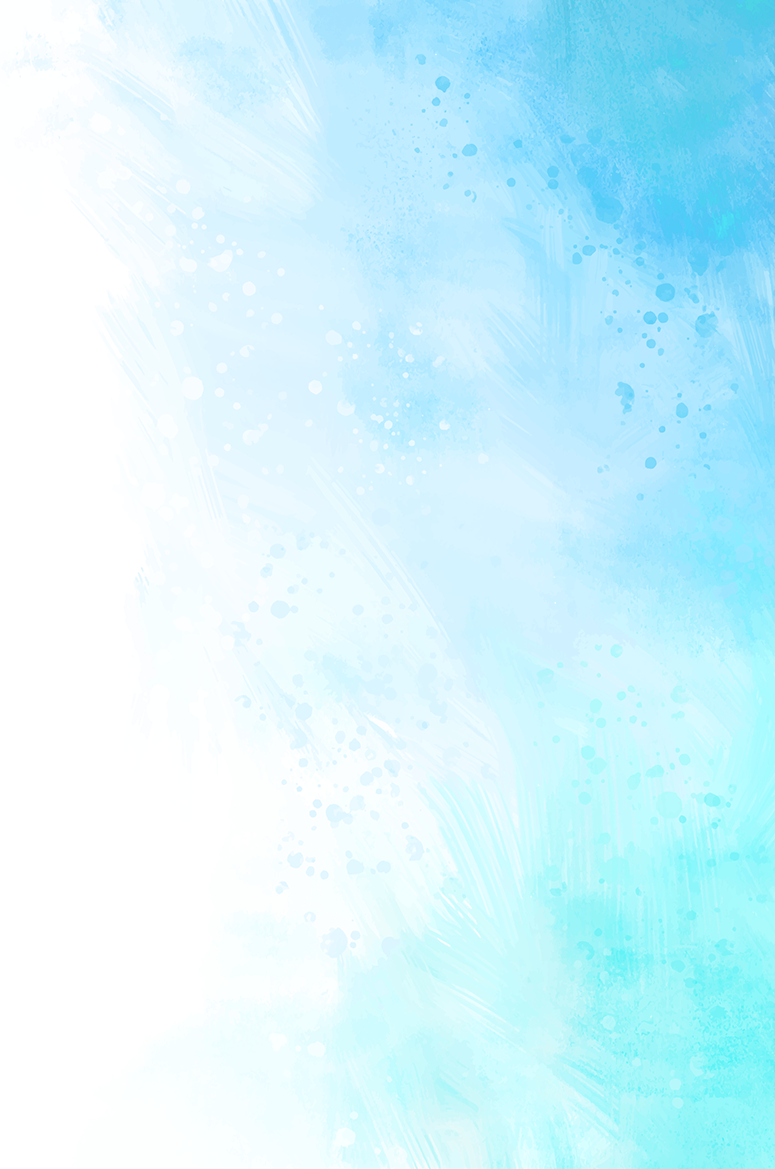 ผลงานแผนการจัดการเรียนรู้/งานวิจัย
ทักษะและความสามารถ
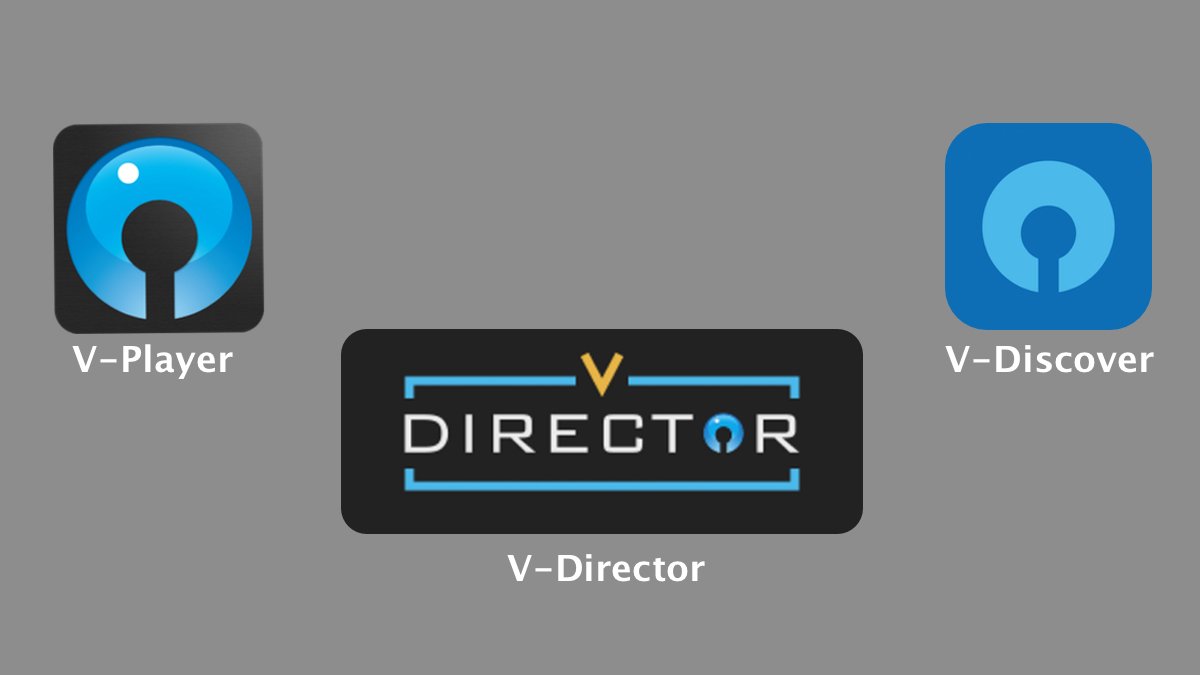 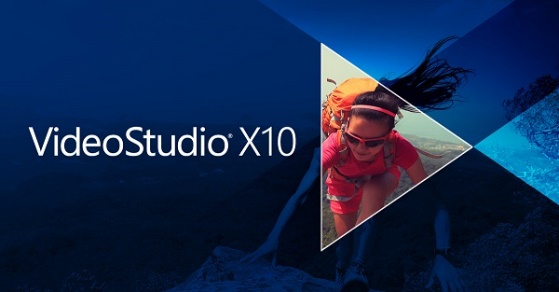 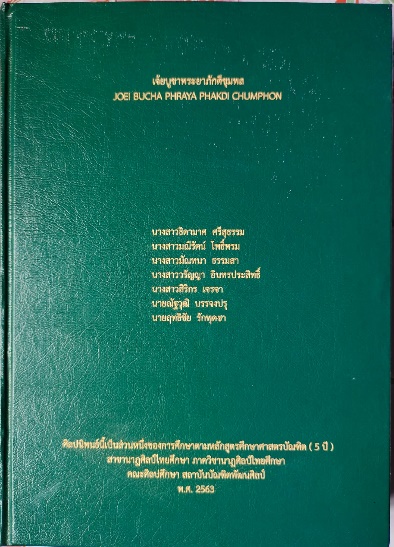 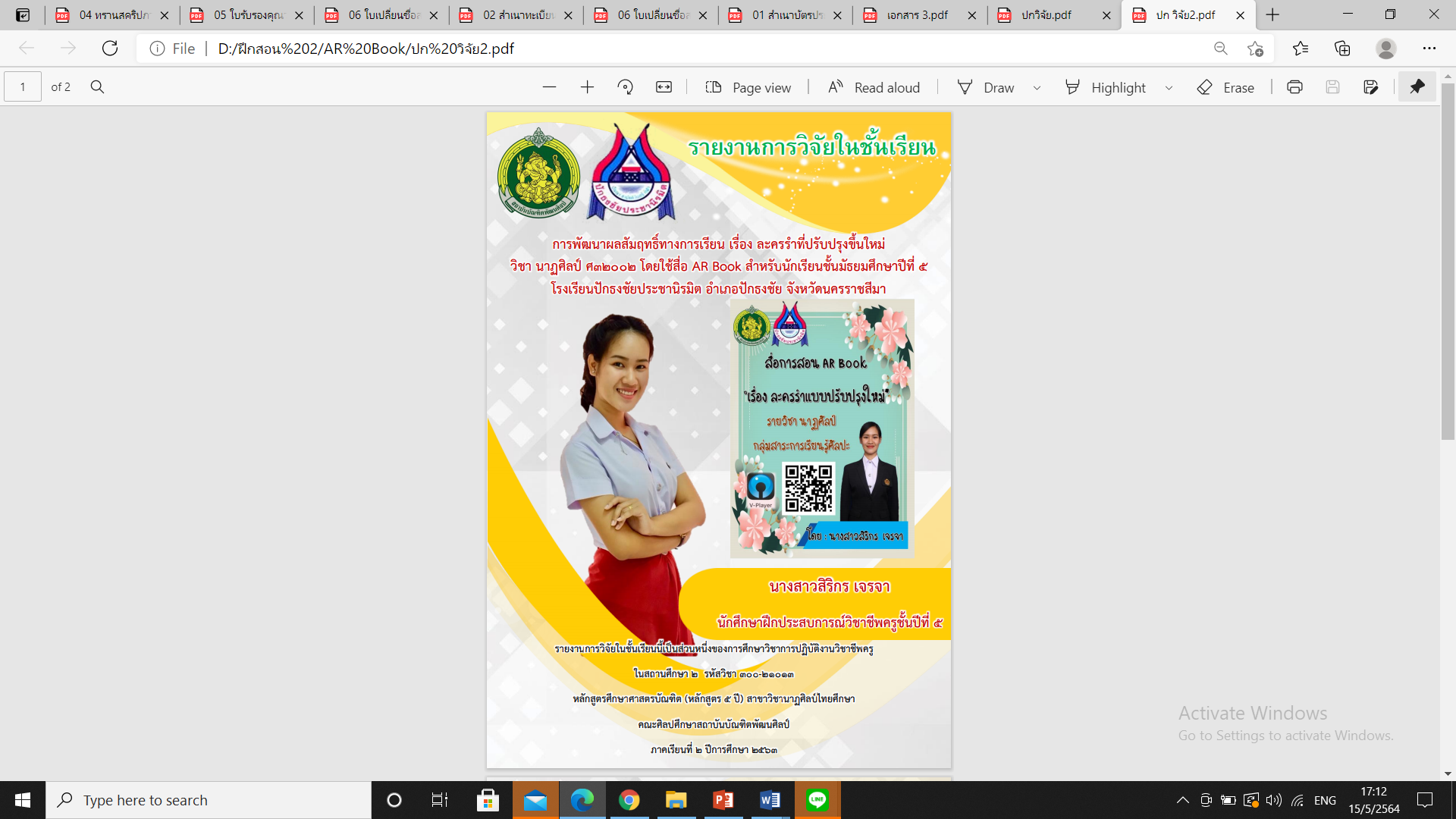 ทักษะการทำงาน
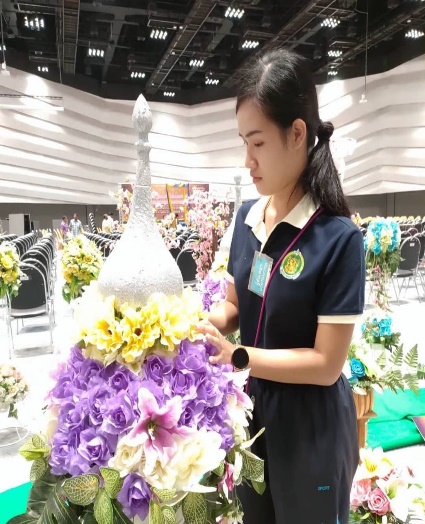 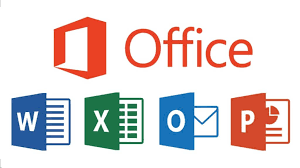 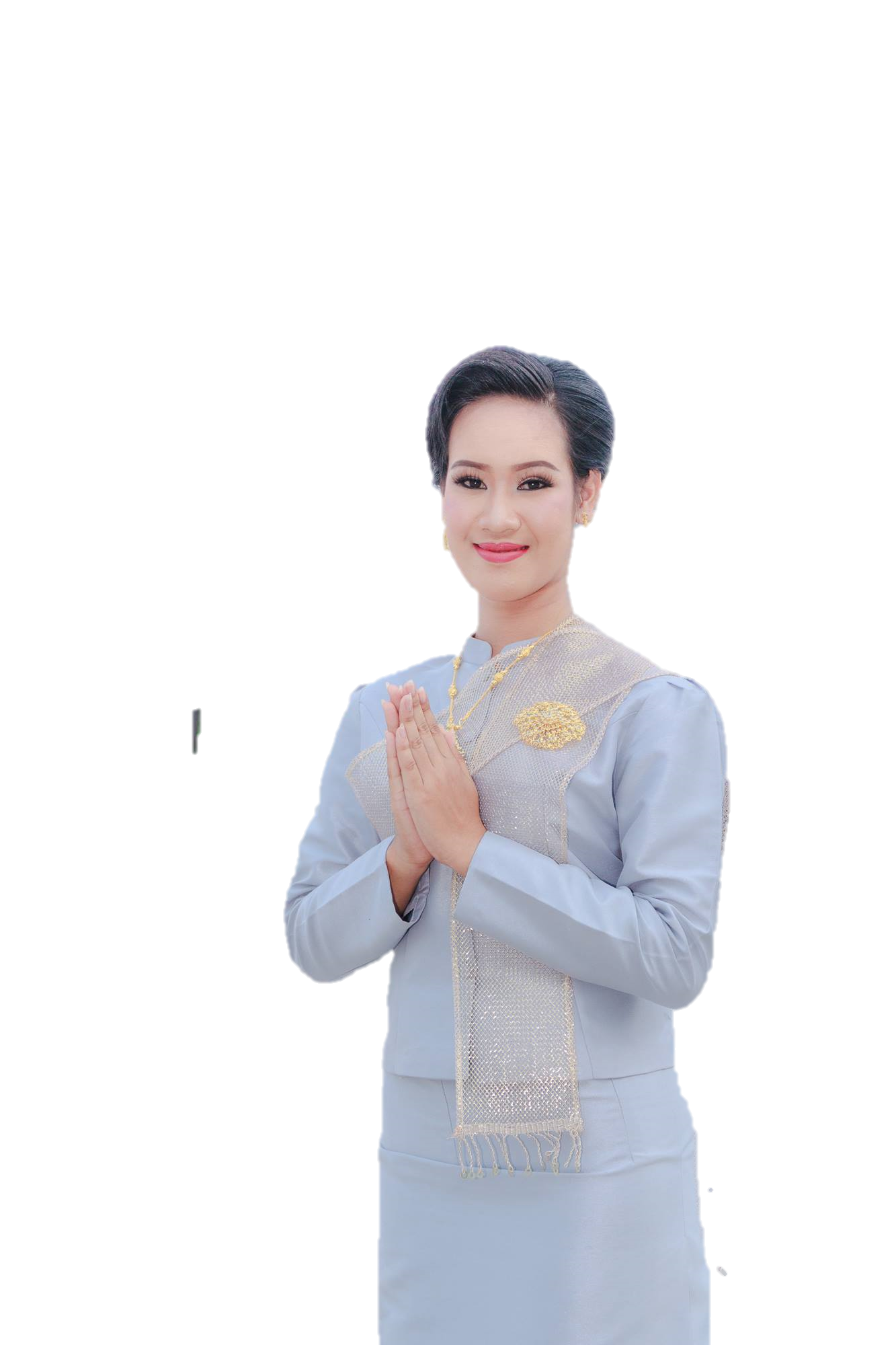 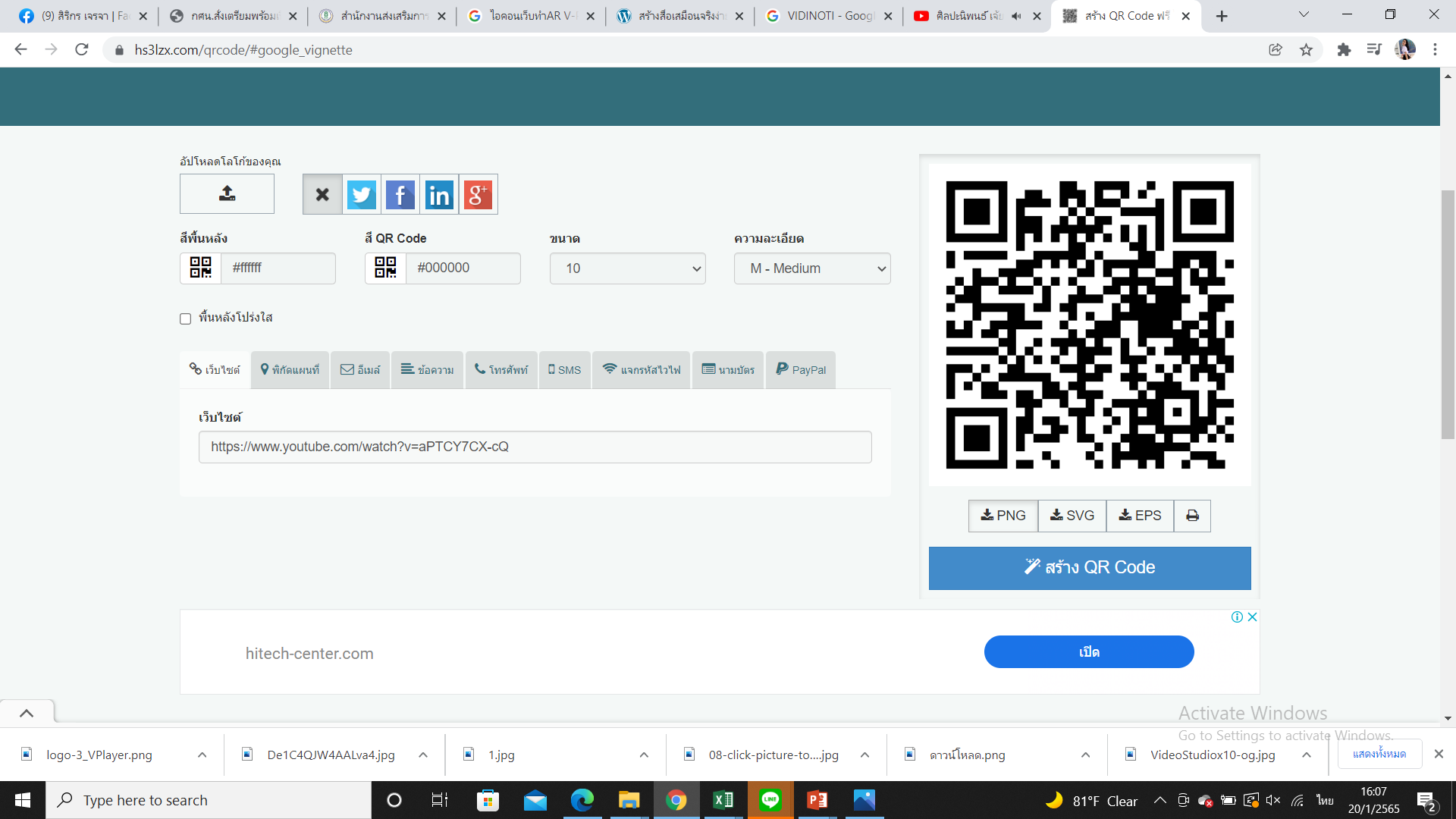 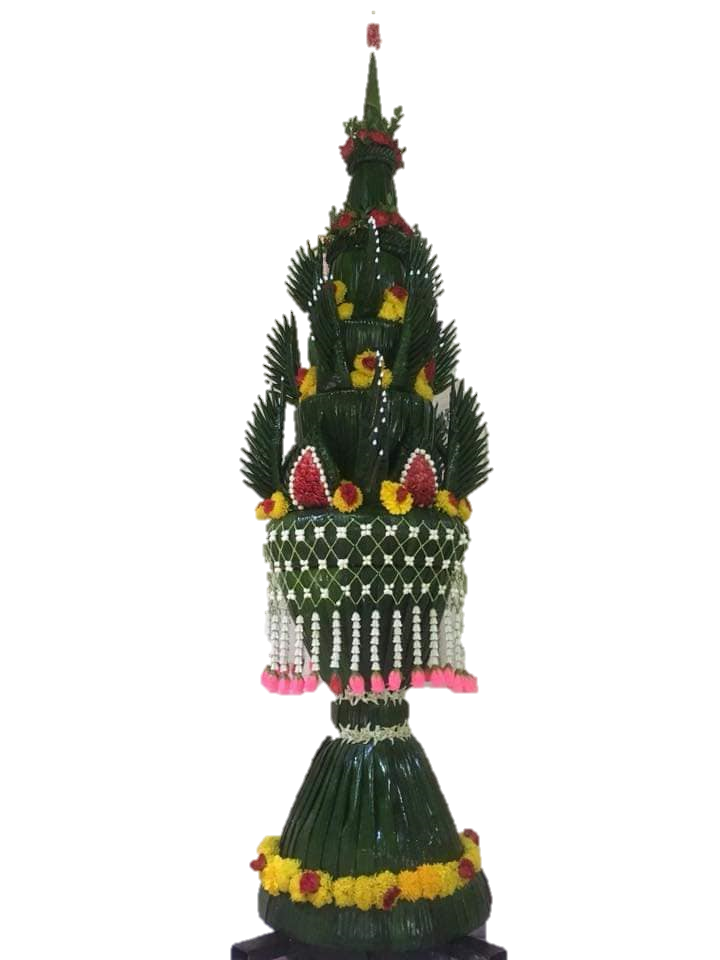 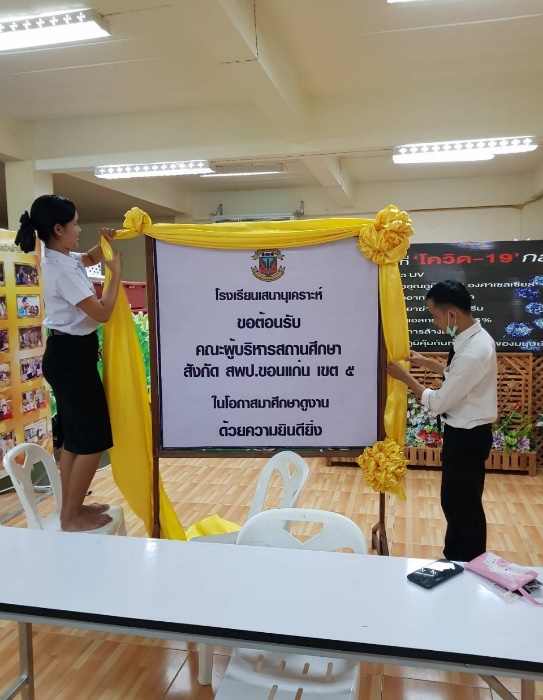 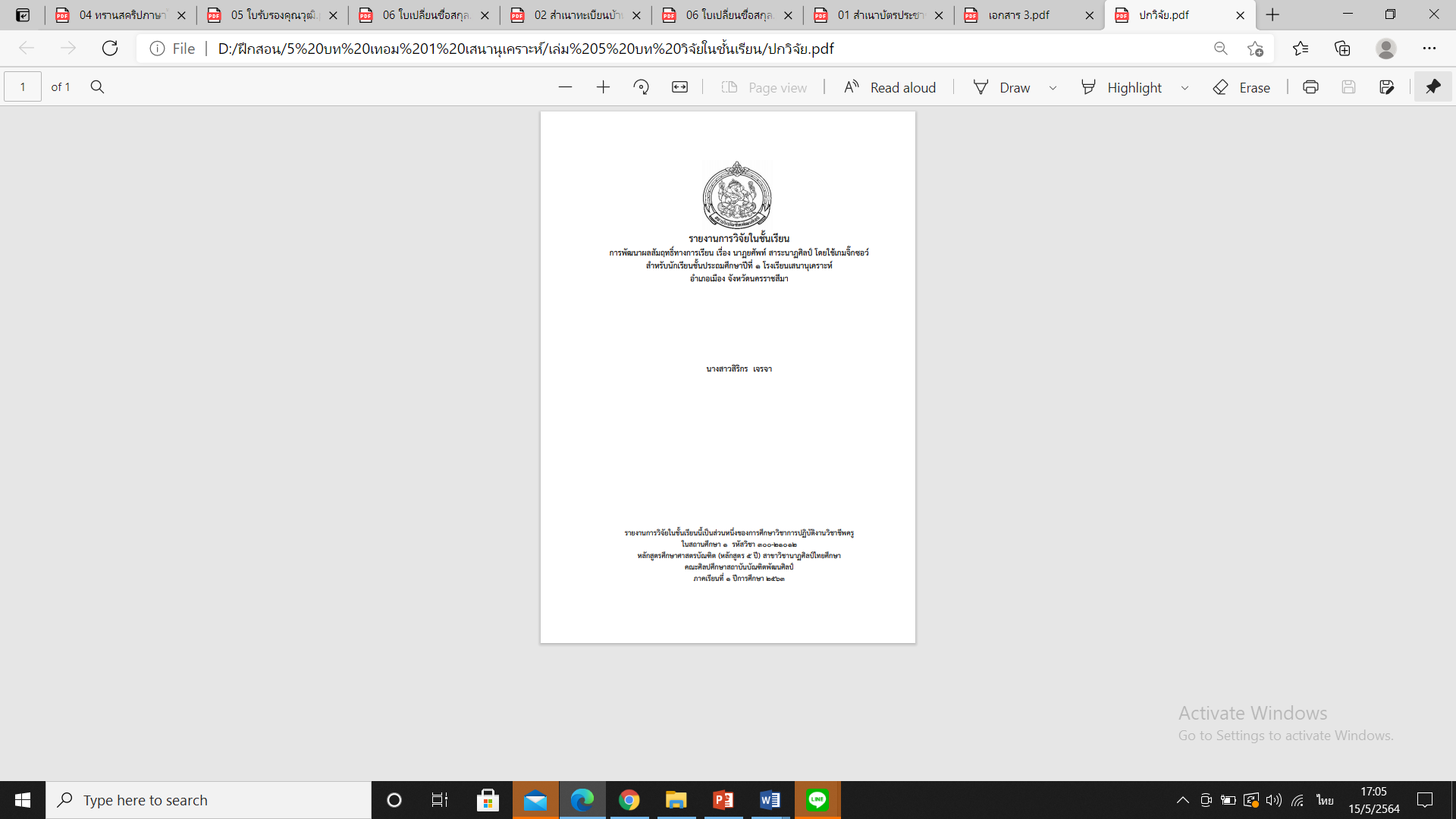 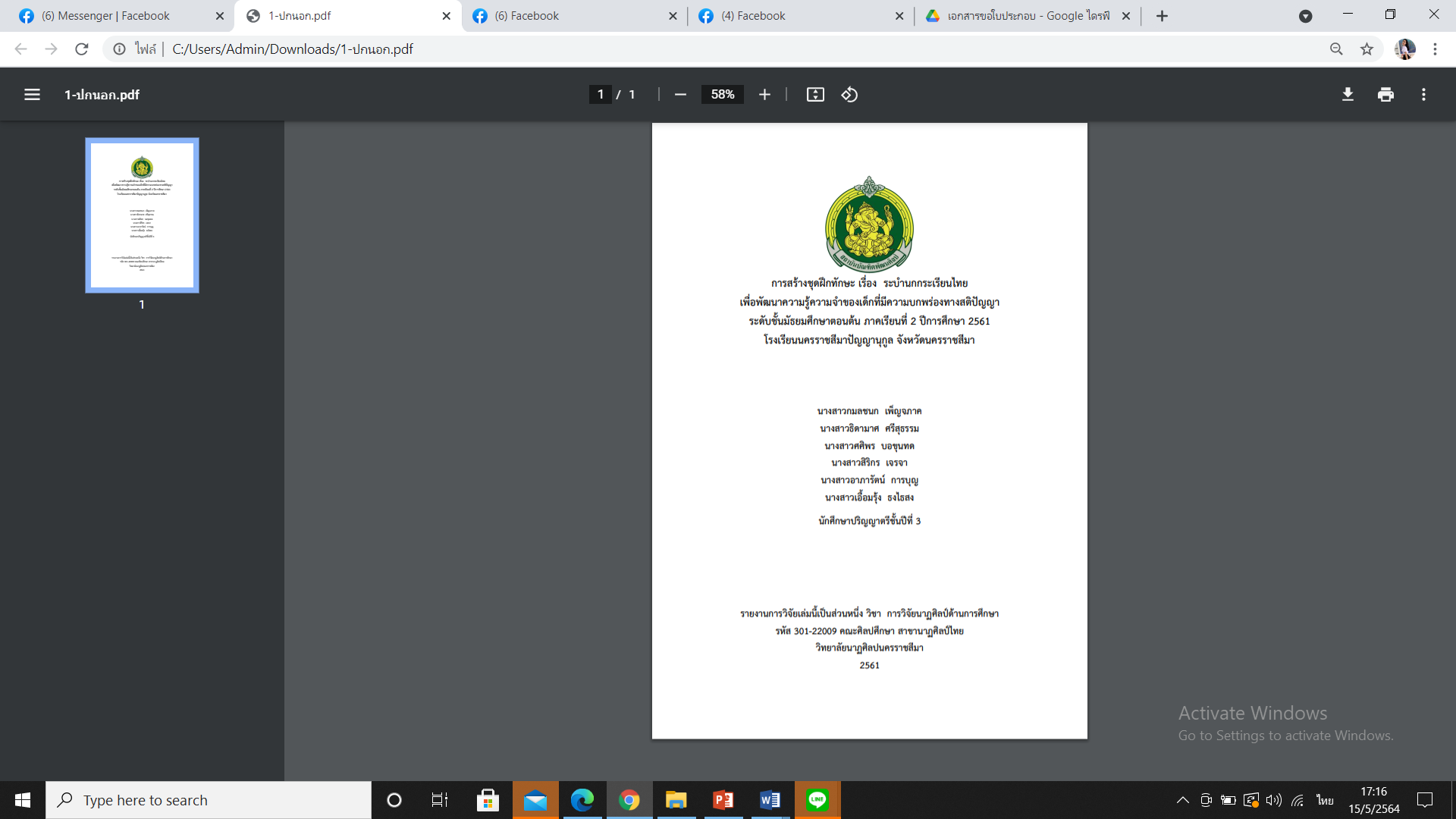 จัดดอกไม้
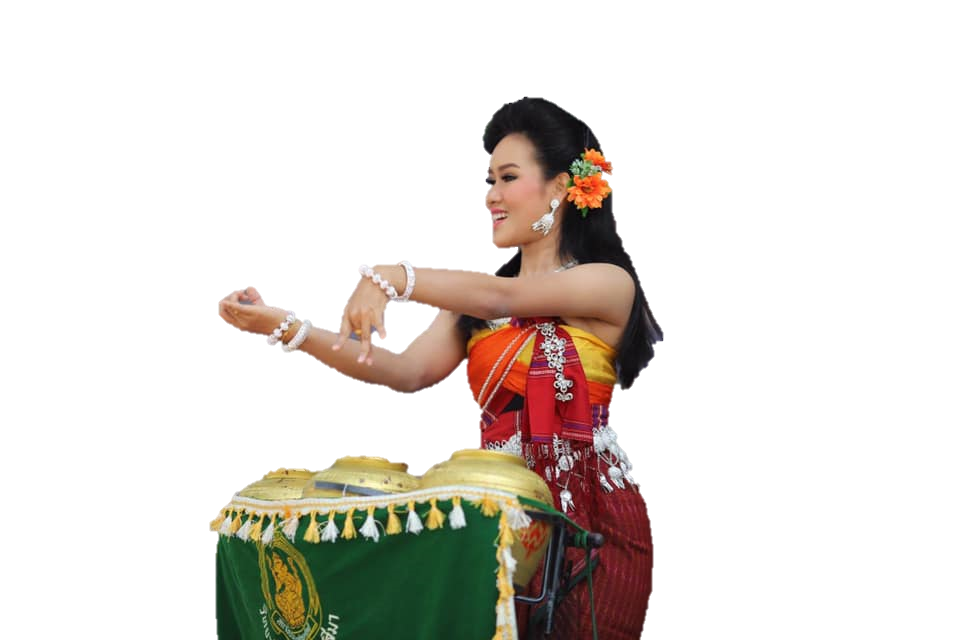 พ.ศ. 2564 - ปัจจุบัน
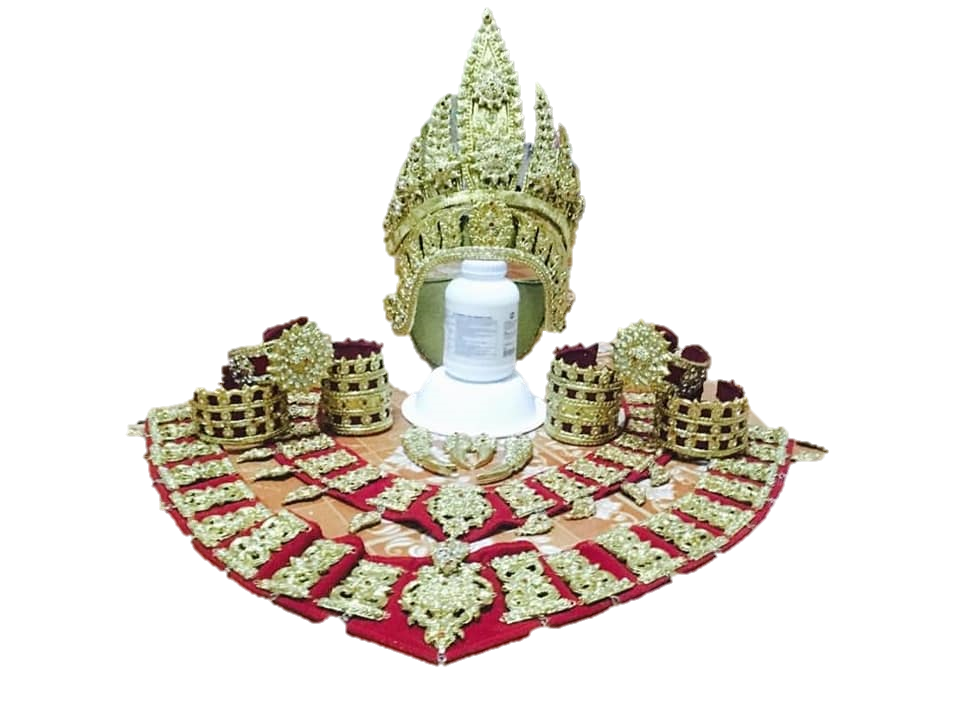 ผูกผ้าเวที/ป้าย
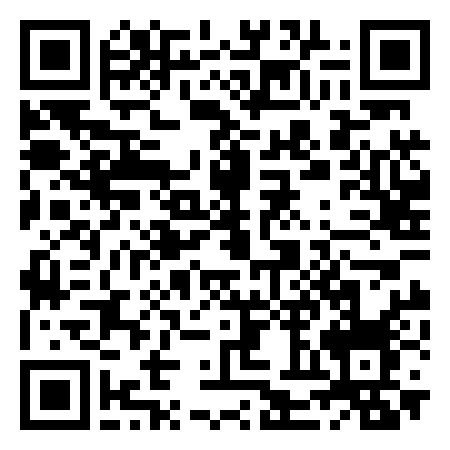 งานใบตอง
งานประดิษฐ์เครื่องประดับ
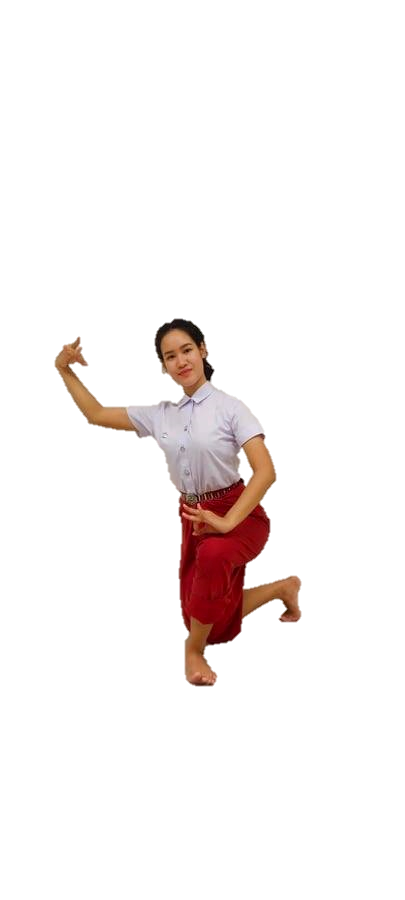 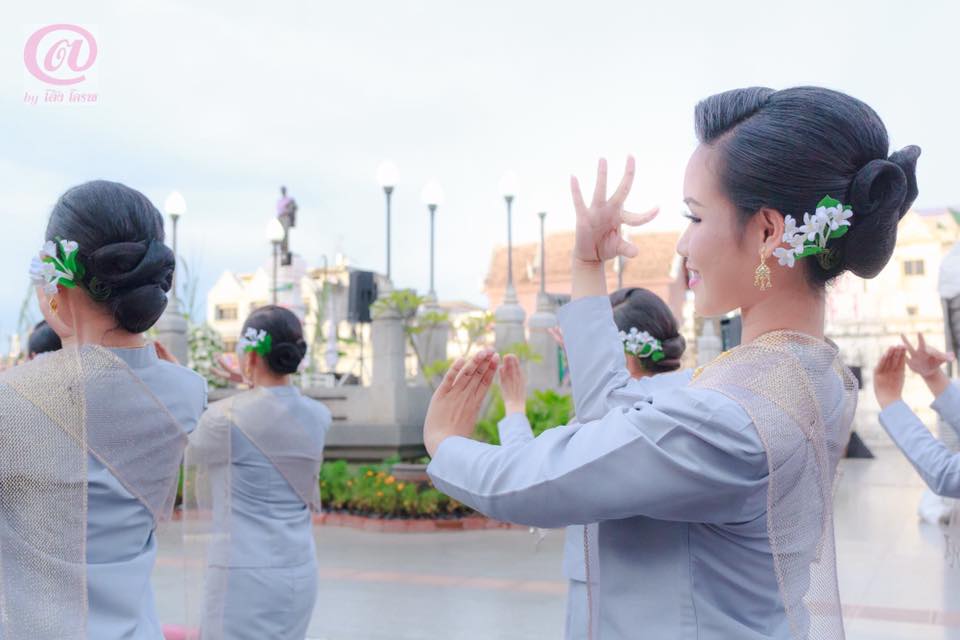 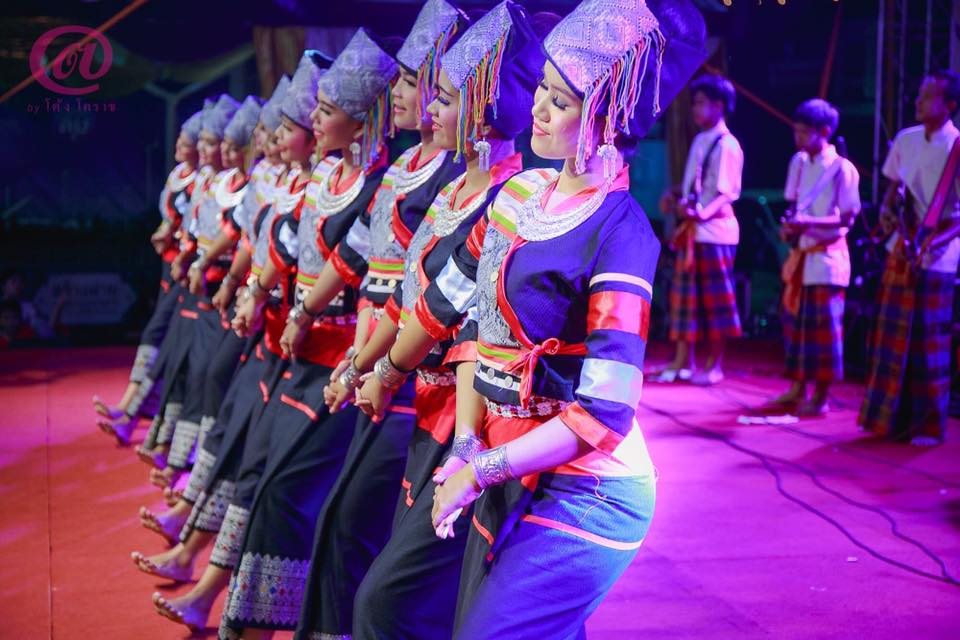 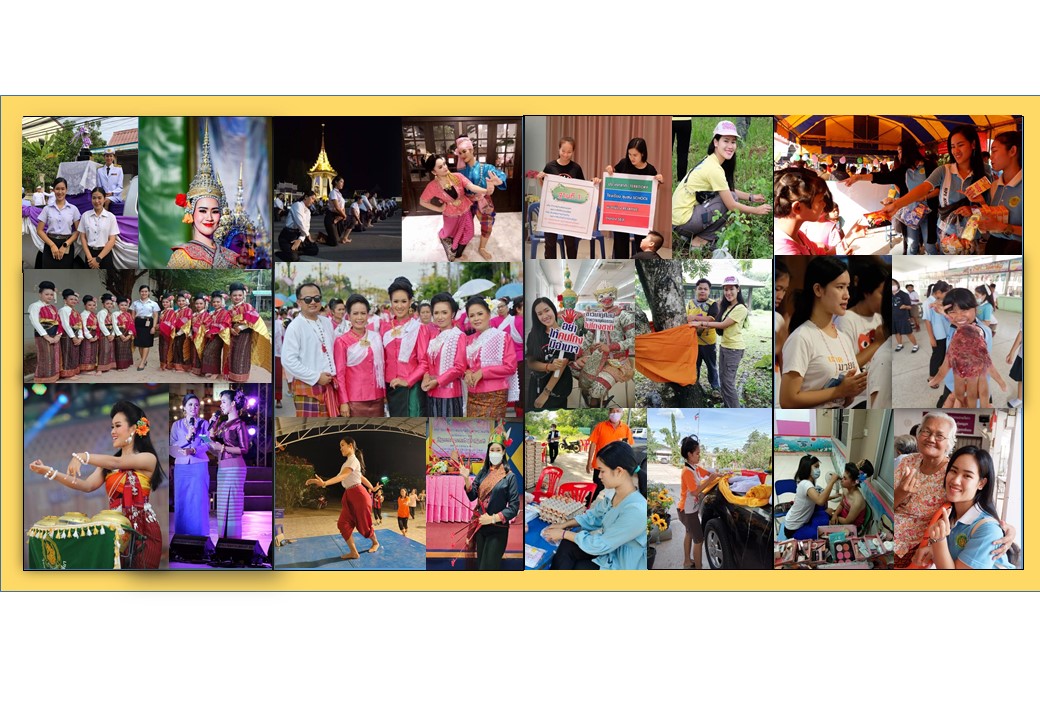 ผลงานที่เกี่ยวข้องกับวิชาเอกที่สำเร็จการศึกษาและการมีจิตสาธารณะ
ผลงานนาฏศิลป์/จิตอาสา
“ข้าพเจ้าขอเป็นส่วนหนึ่งที่ได้นำความรู้ความสามารถมาพัฒนาชุมชน เพื่อให้ศิลปวัฒนธรรมของเมืองชัยภูมิ  ได้คงอยู่ในท้องถิ่นและสังคมอันดีงามของเมืองชัยภูมิ  อีกทั้งข้าพเจ้าขอเผยแพร่ศิลปวัฒนธรรมท้องถิ่นของเมืองชัยภูมิเพื่อให้เป็นที่รู้จักแกเยาวชนสืบต่อไป”

								สิริกร  เจรจา
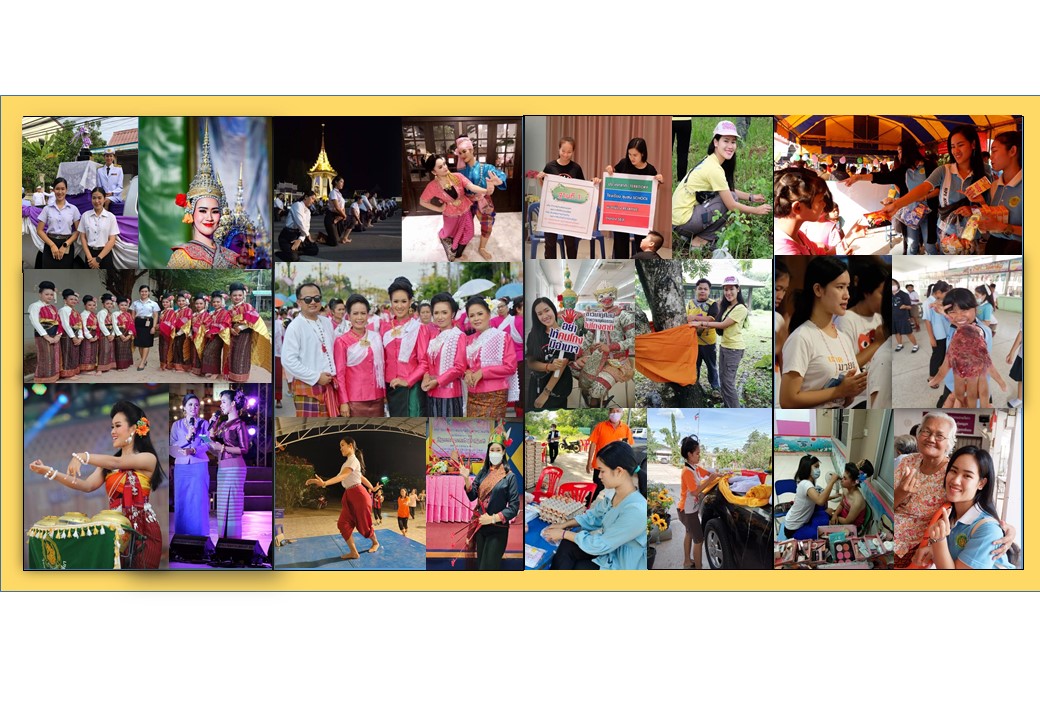